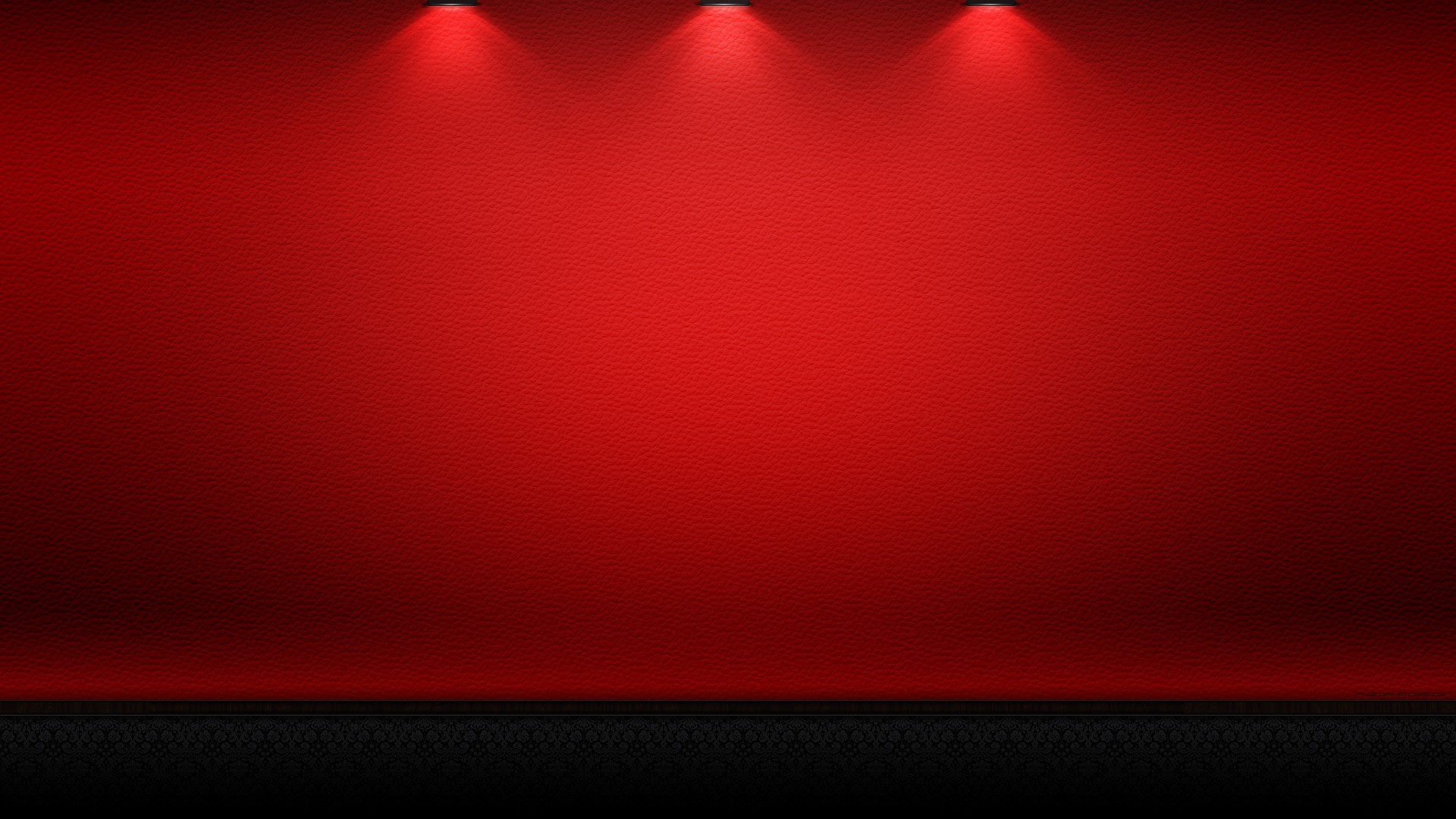 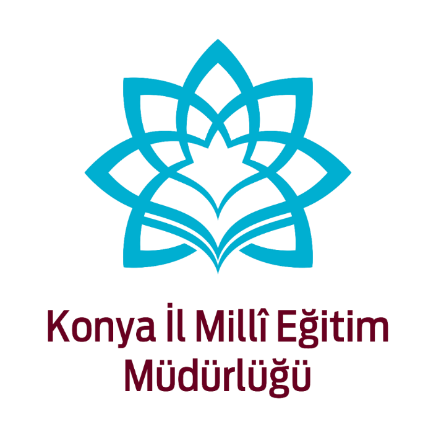 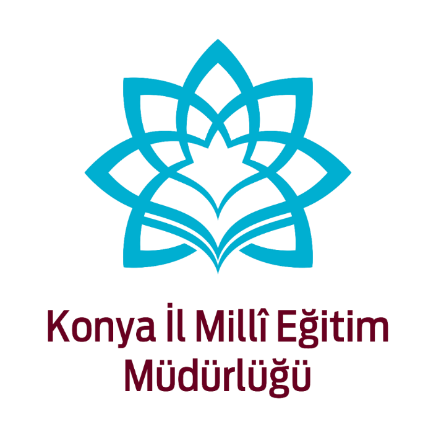 Konya İl Milli Eğitim Müdürlüğü
Sınavla Öğrenci Alan Ortaöğretim Kurumlarına İlişkin Merkezi Sınav

Bilgilendirme Toplantısı




06 Haziran 2021
1
GENEL BİLGİLER
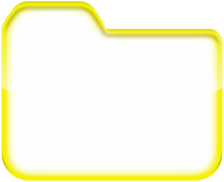 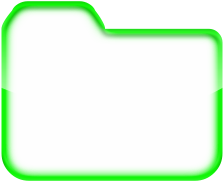 1. Bölüm
(Sözel Alan)
2. Bölüm
(Sayısal Alan)
06 Haziran 2021 (Pazar)
06 Haziran 2021 (Pazar)
Saat : 09.30
Süre : 75 Dakika
Soru Sayısı : 50
Saat : 11.30
Süre : 80 Dakika
Soru Sayısı :40
1. Bölümden sonra 45 dakika ara verilecektir.
GENEL BİLGİLER
BİRİNCİ BÖLÜM SÖZEL ALAN
İKİNCİ BÖLÜM SAYISAL ALAN
GENEL BİLGİLER
DİKKAT ! Çok Önemli !
	Merkezî Sınava girecek öğrencilerden COVID-19 tanısı konulan öğrenciler için alınacak sınav tedbir hizmetleri, Sağlık Bakanlığının önerileri doğrultusunda Bölge Sınav Yürütme Komisyonları tarafından belirlenecek ve gerekli tüm önlemler alınarak uygun sınav tedbir hizmeti sağlanacaktır. Bu öğrenciler için Bölge Sınav Yürütme Komisyonları tarafından tespit edilecek ve sağlanacak sınav tedbir hizmetleri ile ilgili Bina Sınav Komisyonları bilgilendirilecektir.
GENEL BİLGİLER
Öğrenciler, geçerli kimlik belgesi
	* T.C. kimlik numaralı nüfus cüzdanı
	* T.C. kimlik kartı
	* Geçerlik süresi devam eden pasaport
	* Yabancı uyruklu öğrenciler için İçişleri Bakanlığı Göç İdaresi 
	  Genel Müdürlüğü tarafından verilen geçerlik süresi devam 
	  eden resimli, mühürlü ve fotoğraflı-onaylı sınav giriş belgesi
kontrol edilerek sınava alınır.
GENEL BİLGİLER
Kimlik kontrollerinin kimliklere dokunulmadan yapılması gerekmektedir.
GENEL BİLGİLER
Sınav görevlileri ve öğrenciler sınav öncesinde tıbbi maske takılı olarak sınav salonlarına gidecek,
Sınav görevlileri sınav boyunca maske takmaya devam edeceklerdir.
Öğrenciler ise yerlerine oturduklarında aralarında en az 1 metre olacak şekilde mesafe sağlanarak istemeleri hâlinde sınav başladıktan sonra maskelerini çıkararak sınava devam edebileceklerdir.
GENEL BİLGİLER
Sınav görevlileri;
Sınav kutu ve paketlerinin teslimi,
Sınav giriş belgelerinin düzenlenmesi/sıralarda hazır bulundurulması ve kontrolü,
Soru kitapçıkları ve cevap kâğıtlarının dağıtılması/toplanması,
Gerekli durumlarda detaylı olarak yapılacak kimlik ve sınav giriş belgesi kontrolü
gibi temas gerektiren tüm sınav işlemlerinde cerrahi eldiven kullanmak zorundadır.
GENEL BİLGİLER
Nüfus cüzdanlarını değiştirmek için başvuru yapan ve nüfus cüzdanları nüfus müdürlüklerince alınan öğrenciler;
	Nüfus müdürlükleri tarafından verilen fotoğraflı, imzalı-mühürlü/barkodlu veya karekodlu geçici kimlik belgesi / T.C. kimlik kartı talep belgesi ile sınava alınabileceklerdir.
GENEL BİLGİLER
Geçerli kimlik belgesi yanında olmayan öğrenciler sınava alınmayacaktır.
DİKKAT ÖNEMLİ !
Bu sınavda, kimlik belgelerinde fotoğraf zorunluluğu bulunmamaktadır.
	15 yaşını dolduran ve kimlik belgesinde fotoğraf bulunması gereken ancak fotoğraf bulunmayan öğrenciler de sınava alınacaklardır.
GENEL BİLGİLER
Bu sınavda görev alacak emniyet görevlileri;
	09.09.2012 tarihli MEB ve İçişleri Bakanlığı Sınav Güvenliği İş Birliği Protokolü hükümlerine uygun şekilde belirlenecektir.
GENEL BİLGİLER
Bu sınavda;
	Öğrencilerin üst araması yapılmayacağından sınav başladıktan sonra binada görevli emniyet görevlilerince okul bahçesi ve çevresinde sosyal mesafenin korunması için gerekli tedbirlerin alınması sağlanacaktır.
GENEL BİLGİLER
Naklen yer değişikliği ve benzeri hallere bağlı zorunlu ikamet  değiştiren,
Başka il ve ilçelerdeki okullara nakil olan
Ailesi tarım işçisi olarak çalışan öğrenciler
Rehberlik Araştırma Merkezleri (RAM) tarafından sisteme işlenemeyen
Sınavda özel hizmet alması gereken
Cezaevlerinde tutuklu/hükümlü bulunan 8. sınıf öğrencilerinin durumları da…
GENEL BİLGİLER
…bölge sınav yürütme komisyonu tarafından değerlendirilerek, başvurusu kabul edilenler, bulundukları il ve ilçelerdeki sınav binalarının yedek salonlarında, evde, hastanede veya cezaevinde gerekli tedbirler alınarak sınava alınacaklardır.
GENEL BİLGİLER
Yedek salonda sınava girmesi uygun görülen öğrenciler için yeni bir sınav giriş belgesi düzenlenmeyecek olup bu öğrencilerin kimlik bilgileri e-okuldan aldıkları sınav giriş belgesinden kontrol edilecektir.
GENEL BİLGİLER
Yedek salonda sınava girecek öğrencilerin cevap kâğıtlarına aday bilgilerini yazmaları ve T.C. kimlik numaralarını ilgili bölüme kodlamaları gerekmektedir.
GENEL BİLGİLER
DİKKAT ÖNEMLİ !
Yedek olarak sınava katılan öğrencilerin geçerli kimlik belgesinin fotokopisi salon yoklama listesine eklenecektir.
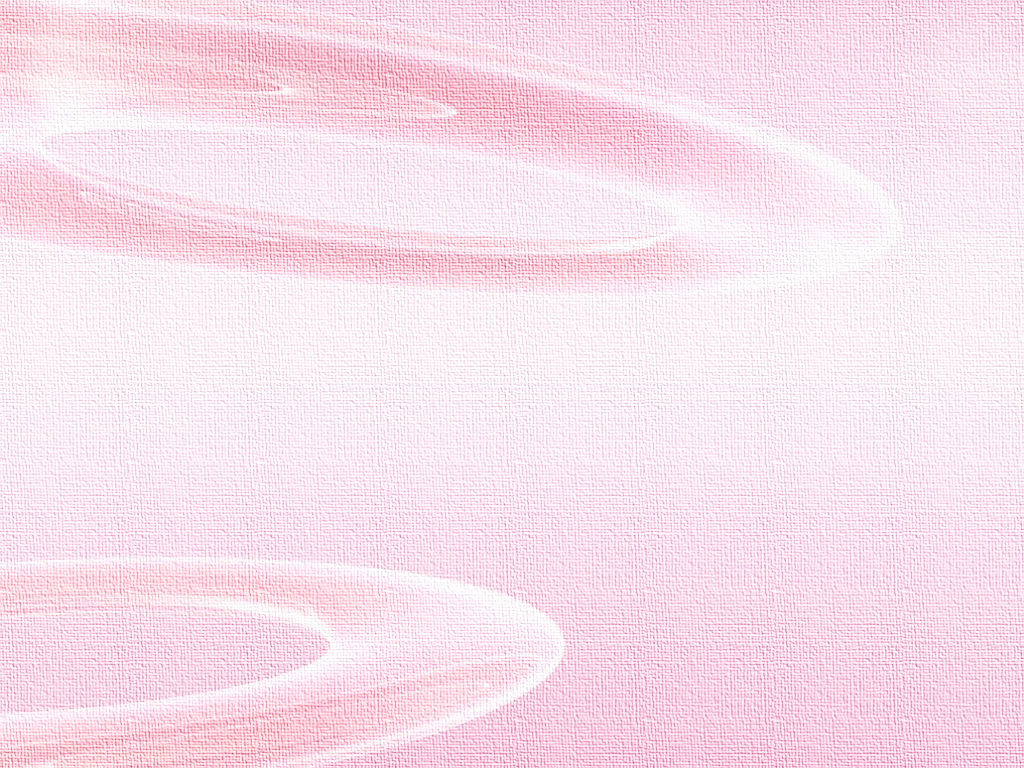 BİNA SINAV KOMİSYONUNUN YAPACAĞI İŞLER VE DİKKAT EDECEĞİ HUSUSLAR
Bina sınav komisyonu başkanı, bölge sınav yürütme komisyonunun sınavla ilgili yapacağı toplantıya katılır.

Salon görevlilerinin sınav salonlarına cep telefonu ile girmeleri KESİNLİKLE yasaktır, salon görevlilerinin cep telefonu ve benzeri iletişim araçları ile sınav salonlarına girmesini engeller. Sınav öncesinde yapılacak toplantılarda bu hususu özellikle belirtir.
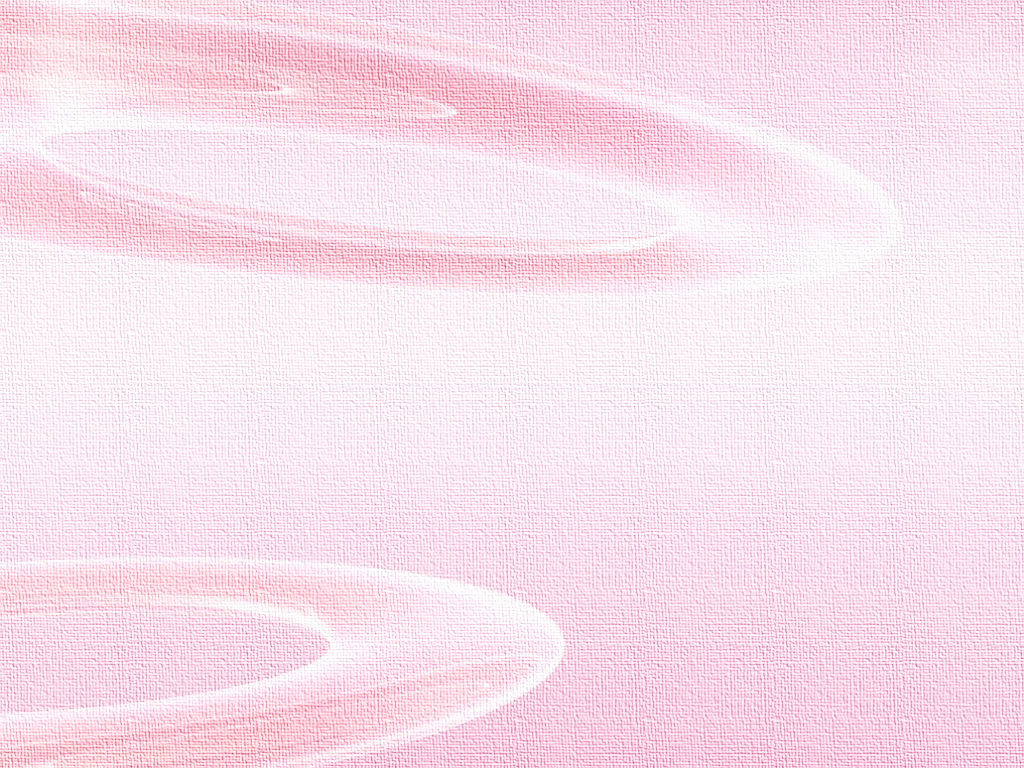 BİNA SINAV KOMİSYONUNUN YAPACAĞI İŞLER VE DİKKAT EDECEĞİ HUSUSLAR
Sınav oturma planı doğrultusunda sıralar numaralandırarak sınavdan 1 (bir) gün önce hazır duruma gelmesini sağlar ve sınav süresince salonları kontrol eder.
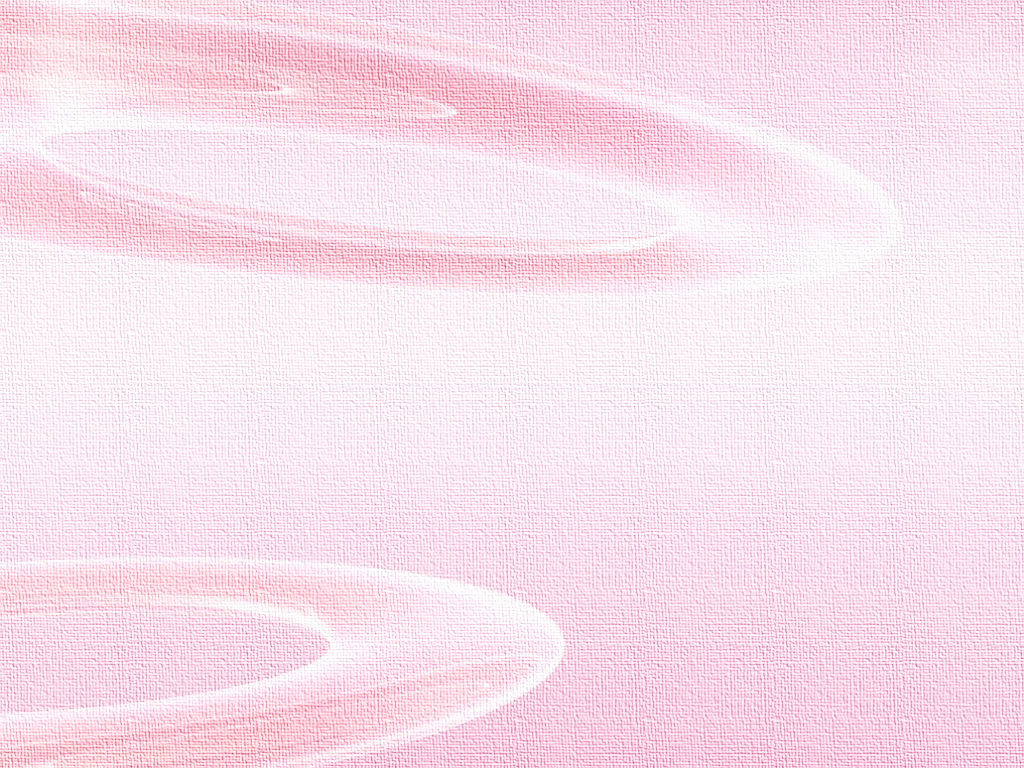 BİNA SINAV KOMİSYONUNUN YAPACAĞI İŞLER VE DİKKAT EDECEĞİ HUSUSLAR
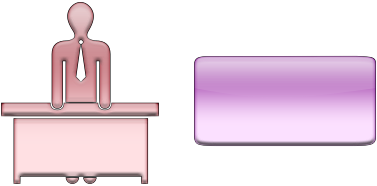 Öğretmen kürsüsünün önünden başlamak üzere oturma planına göre «S» şeklinde adayların masalarına sıra numaraları yazılır.
10
11
12
1
2
3
4
8
7
6
5
9
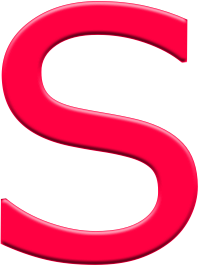 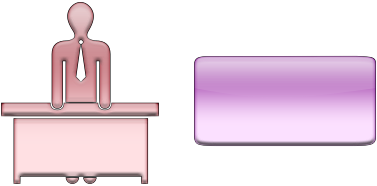 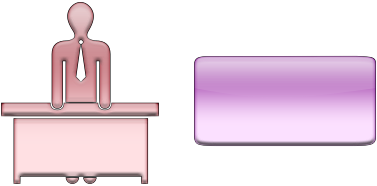 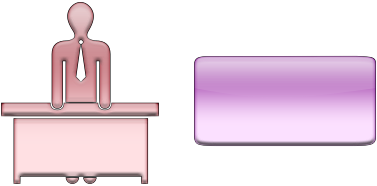 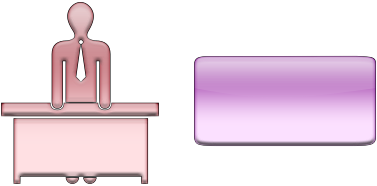 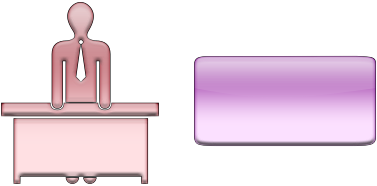 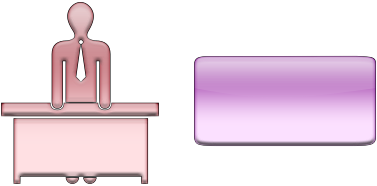 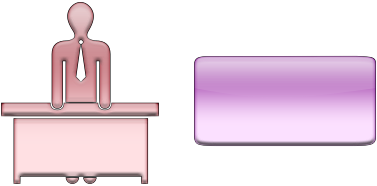 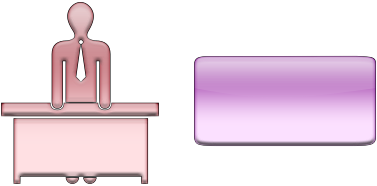 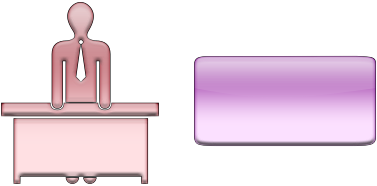 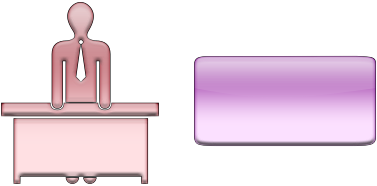 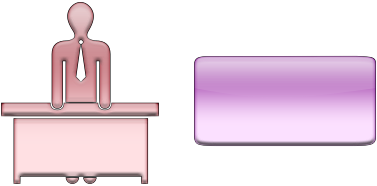 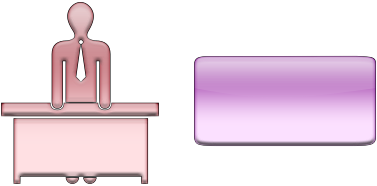 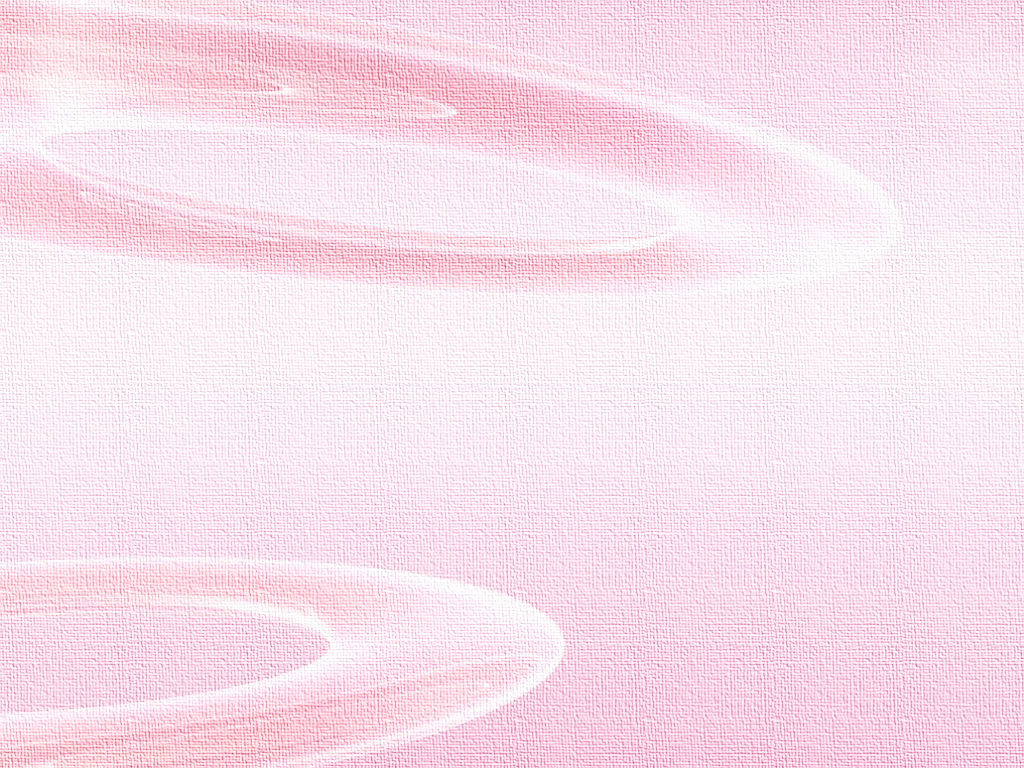 BİNA SINAV KOMİSYONUNUN YAPACAĞI İŞLER VE DİKKAT EDECEĞİ HUSUSLAR
Toplantıya katılmayan, görevine geç gelen ve/veya cep telefonu ile sınav salonuna girmekte ısrar eden salon görevlisine (yedek gözetmen dâhil) görev vermez. Bu salon görevlisini tutanakla belirleyerek bölge sınav yürütme komisyonuna bildirir.
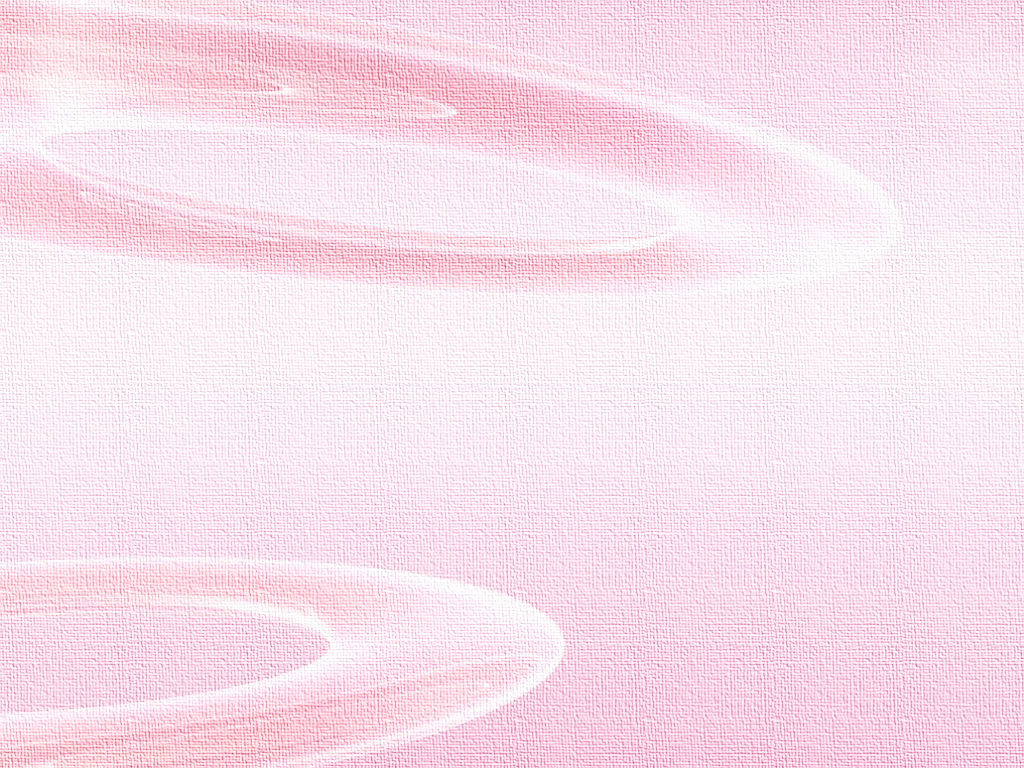 BİNA SINAV KOMİSYONUNUN YAPACAĞI İŞLER VE DİKKAT EDECEĞİ HUSUSLAR
Sınav görevlilerine ait ad, soyad ve görevlerini gösterir yaka kartının sınav süresince görevlilerin üzerinde bulunmasını sağlar.

Soru kitapçığı, cevap kâğıdı ve salon yoklama listelerinin bulunduğu sınav güvenlik poşetlerini salon başkanlarına imza karşılığında teslim eder
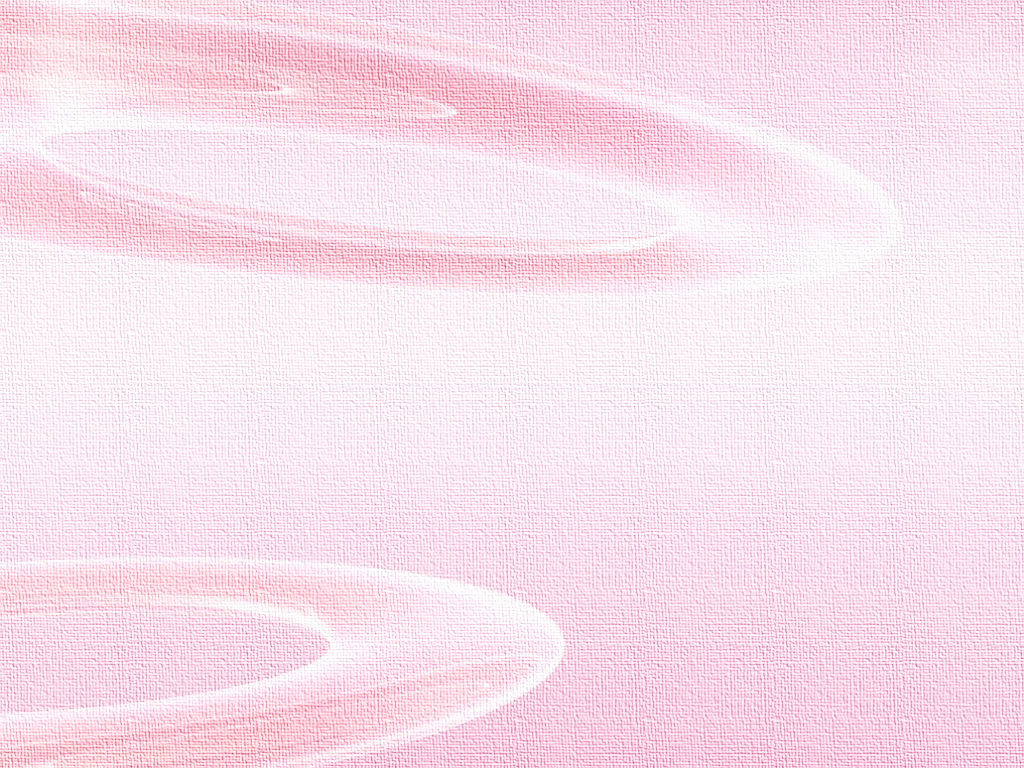 BİNA SINAV KOMİSYONUNUN YAPACAĞI İŞLER VE DİKKAT EDECEĞİ HUSUSLAR
Öğrenciler, sınav salonlarına alınırken üzerlerinde kullanımı doktor raporu ile belirlenen hasta veya engellilere ait cihazlar (işitme cihazı, insülin pompası, şeker ölçüm cihazı ve benzeri) hariç…
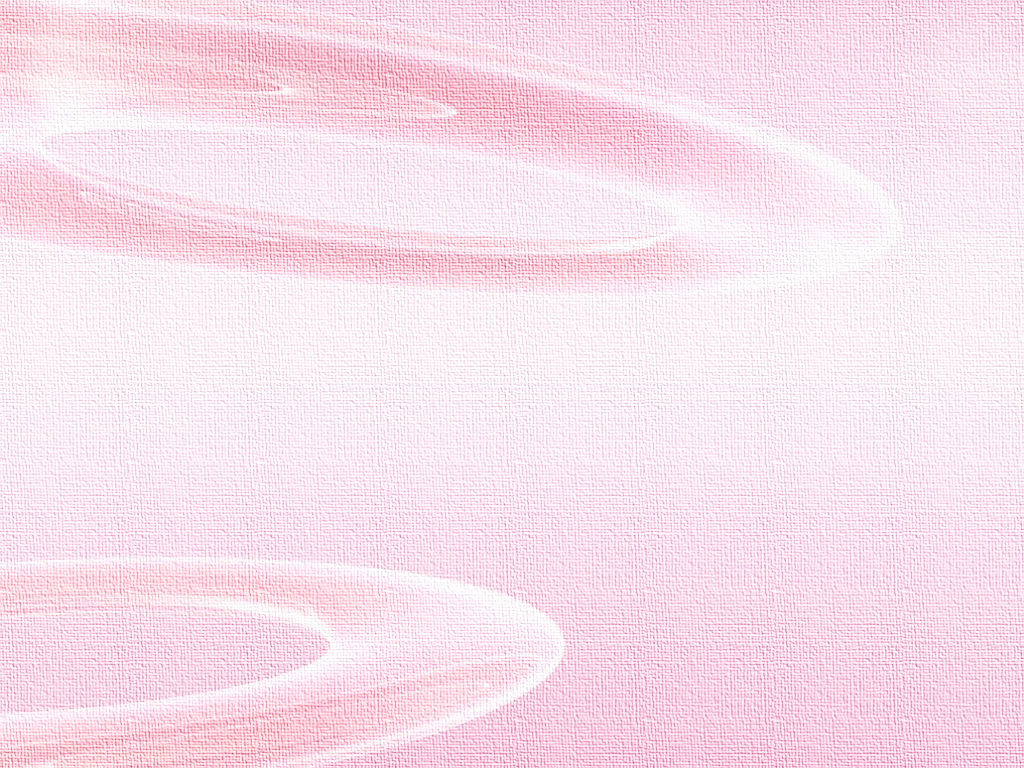 BİNA SINAV KOMİSYONUNUN YAPACAĞI İŞLER VE DİKKAT EDECEĞİ HUSUSLAR
…çanta, cep telefonu, telsiz, radyo, saat, bilgisayar, kamera ve benzeri iletişim araçları ile depolama kayıt ve veri aktarma cihazları, kablosuz iletişim sağlayan cihazlar ve kulaklık, kolye, küpe, bilezik, yüzük, broş ve benzeri eşyalar ile her türlü elektronik ve/veya mekanik cihazlar, databank sözlük, hesap makinesi, kâğıt, kitap, defter, not vb. dokümanlar, pergel, açıölçer, cetvel vb. araçlar, delici ve kesici aletlerle sınav binasına alınmayacaktır.
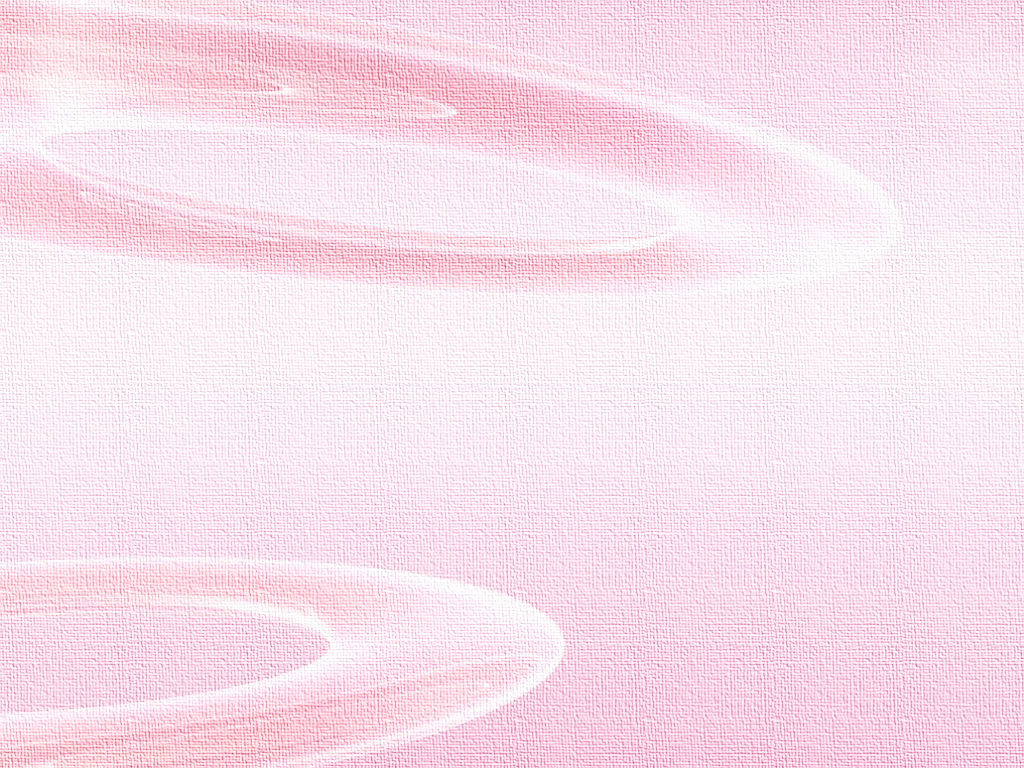 BİNA SINAV KOMİSYONUNUN YAPACAĞI İŞLER VE DİKKAT EDECEĞİ HUSUSLAR
Öğrenciler, bu araçlarla sınava alınmayacağı gibi sınav anında yanında bulunduğu tespit edilirse sınav kurallarını ihlal ettiği gerekçesiyle sınavı tutanakla geçersiz sayılacaktır.
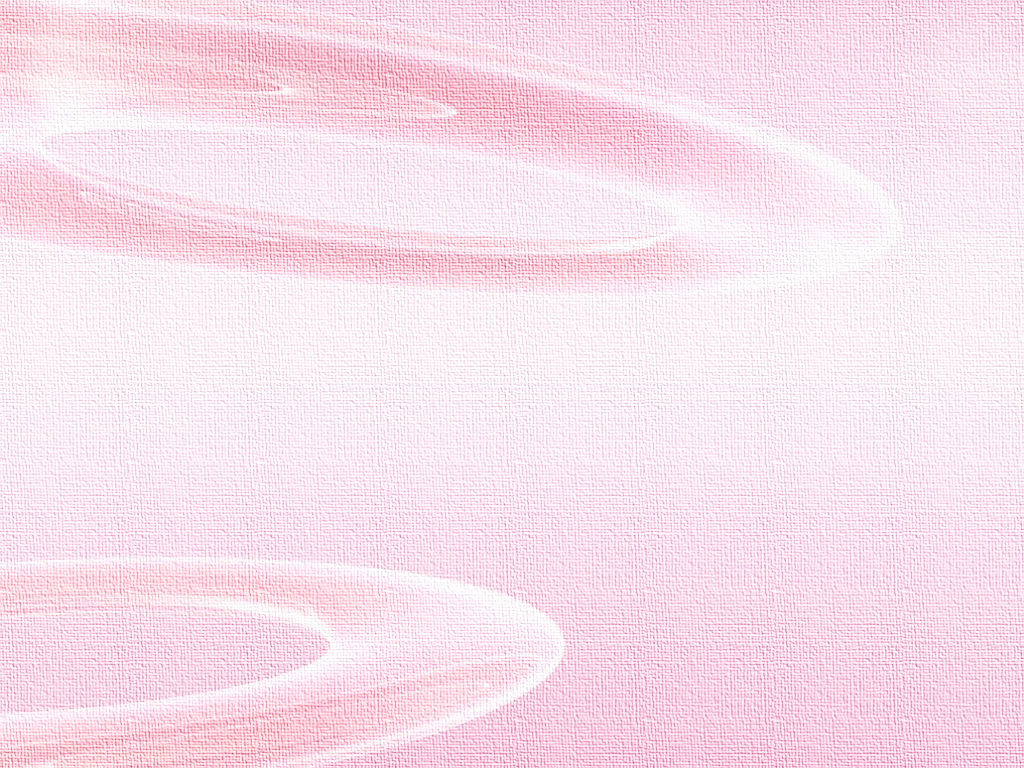 BİNA SINAV KOMİSYONUNUN YAPACAĞI İŞLER VE DİKKAT EDECEĞİ HUSUSLAR
Sınavın başlamasından itibaren ilk 15 dakika içerisinde sınav binasına gelen öğrencilerin sınava katılmalarını sağlar.

Bu öğrencilere ek süre verilmez. İlk 15 dakikadan sonra gelen öğrencileri sınav binasına almaz.
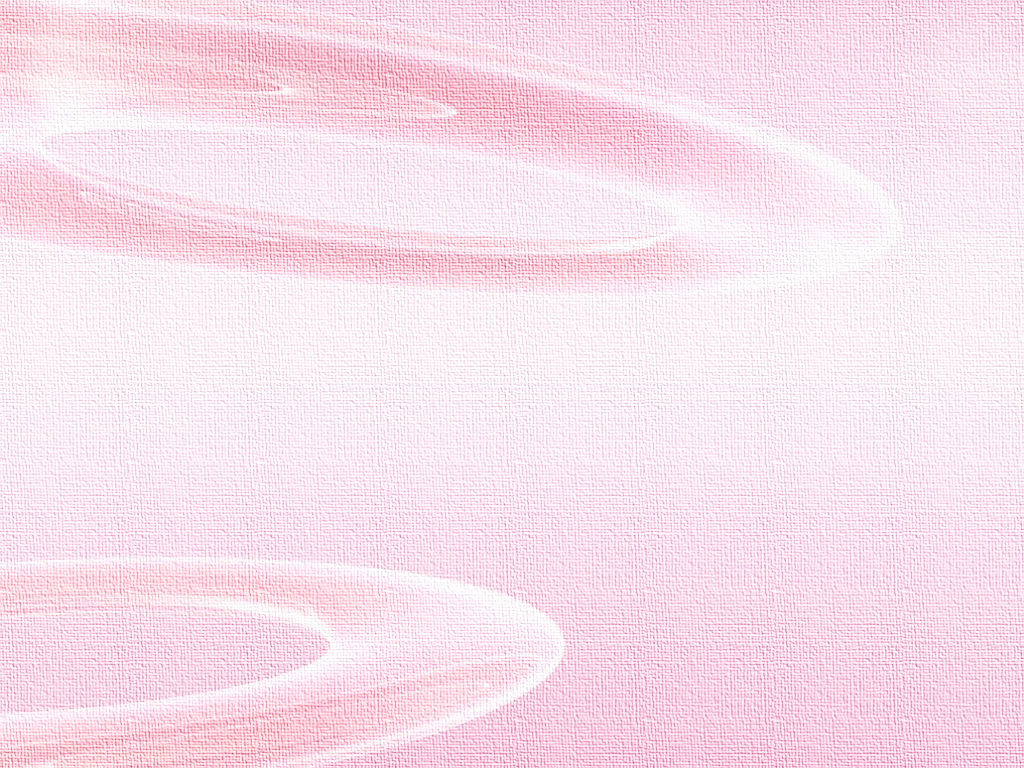 BİNA SINAV KOMİSYONUNUN YAPACAĞI İŞLER VE DİKKAT EDECEĞİ HUSUSLAR
Sınavın ilk 30 dakikası tamamlanmadan ve sınav bitimine 15 dakika kala öğrencilerin sınav salonundan çıkamayacaklarını duyurur.

Sınav süresince, görevliler dışındaki kişilerin binaya girmemesini sağlar.
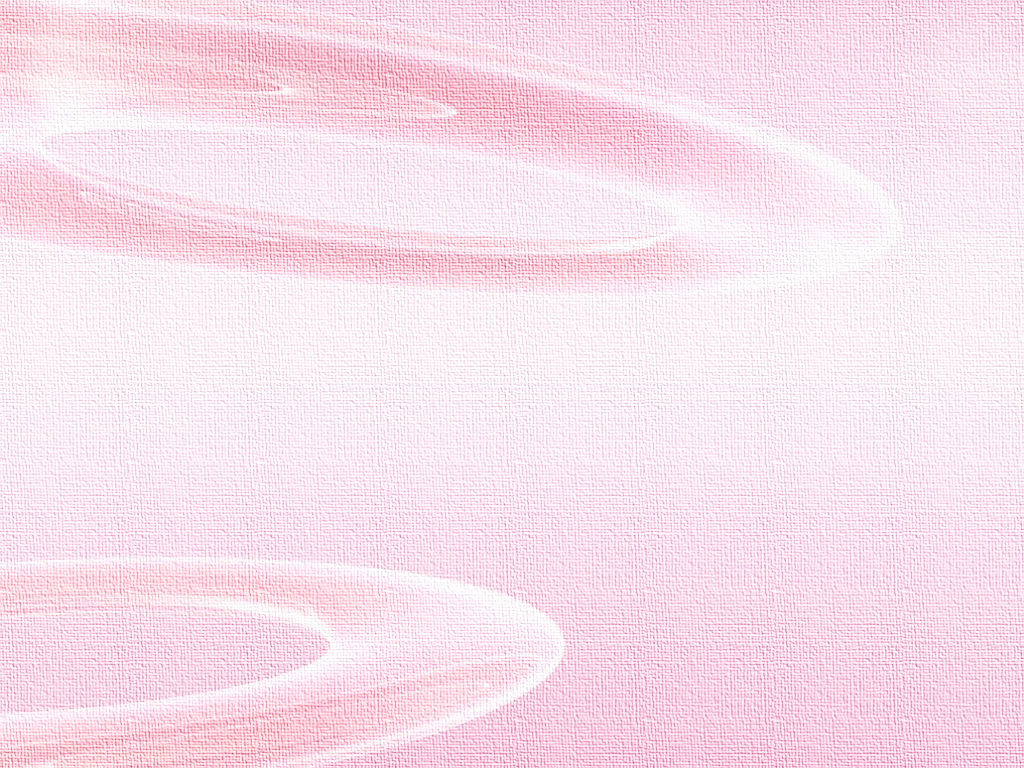 BİNA SINAV KOMİSYONUNUN YAPACAĞI İŞLER VE DİKKAT EDECEĞİ HUSUSLAR
Sınav sırasında gerekmedikçe yedek sınav poşetini kesinlikle açmaz ve yedek sınav poşetini bina sınav Komisyonunun bulunduğu yerde muhafaza eder.
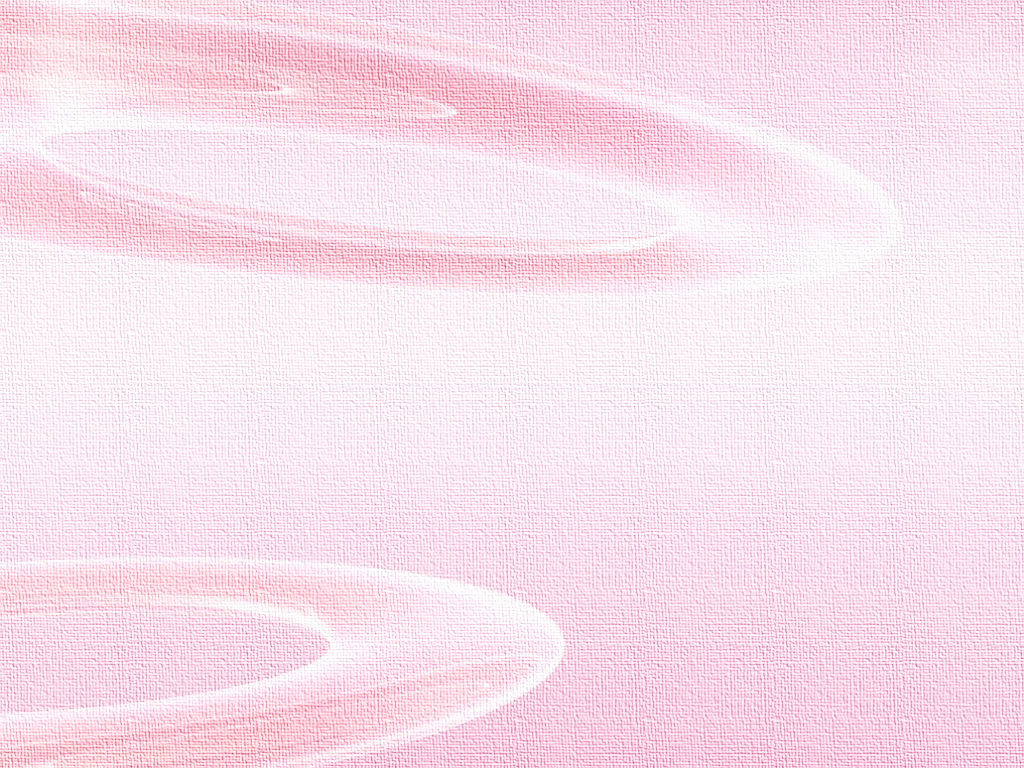 BİNA SINAV KOMİSYONUNUN YAPACAĞI İŞLER VE DİKKAT EDECEĞİ HUSUSLAR
Sınavın bitiminden sonra salon başkanları tarafından getirilen ve içinde cevap kâğıtları, salon yoklama listeleri ve varsa diğer evrakın (tutanak vb.) bulunduğu ağzı kapatılmış sınav evrakı dönüş zarfları ile soru kitapçıklarını imza karşılığı teslim alır.

(Soru kitapçıkları sınav evrakı dönüş kutusuna konulmayacaktır. Sınav evrakı dönüş zarfları mutlaka DÖNÜŞÜM kutusuna konulacak ve diğer kutular da tamamen boş olarak gelecektir.)
DİKKAT ÖNEMLİ !
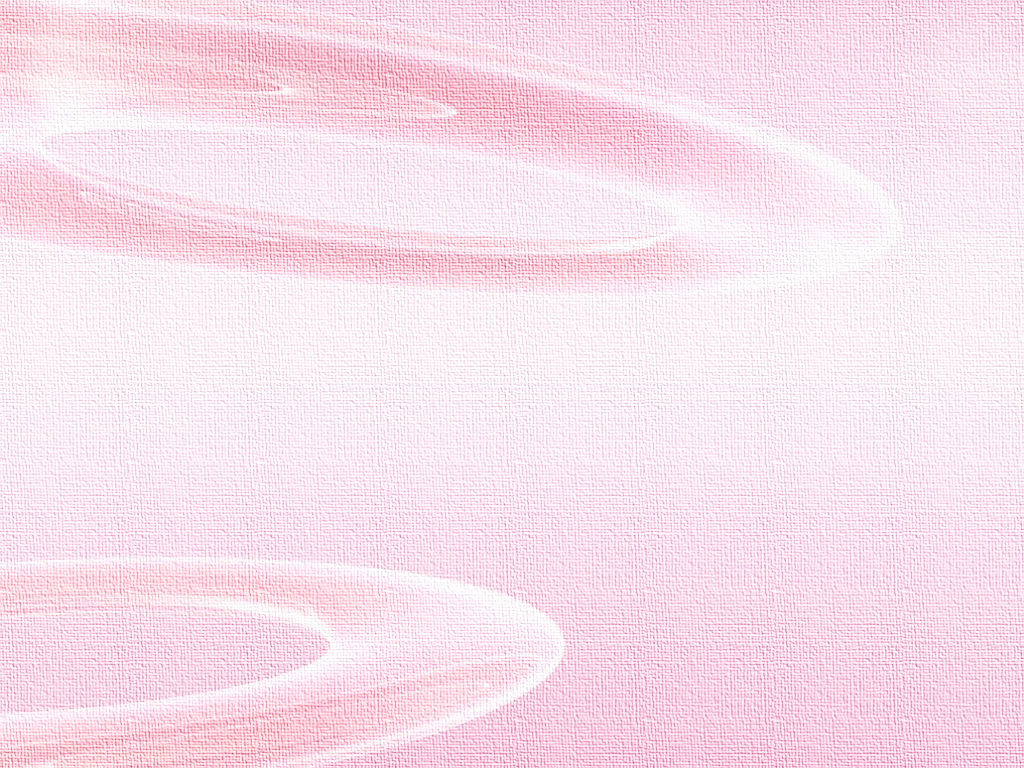 BİNA SINAV KOMİSYONUNUN YAPACAĞI İŞLER VE DİKKAT EDECEĞİ HUSUSLAR
Soru kitapçıkları, talep eden öğrencilerin velilerine sınava girdikleri okul müdürlüklerince 07 Haziran 2021 Pazartesi Gününden itibaren verilebilecektir.
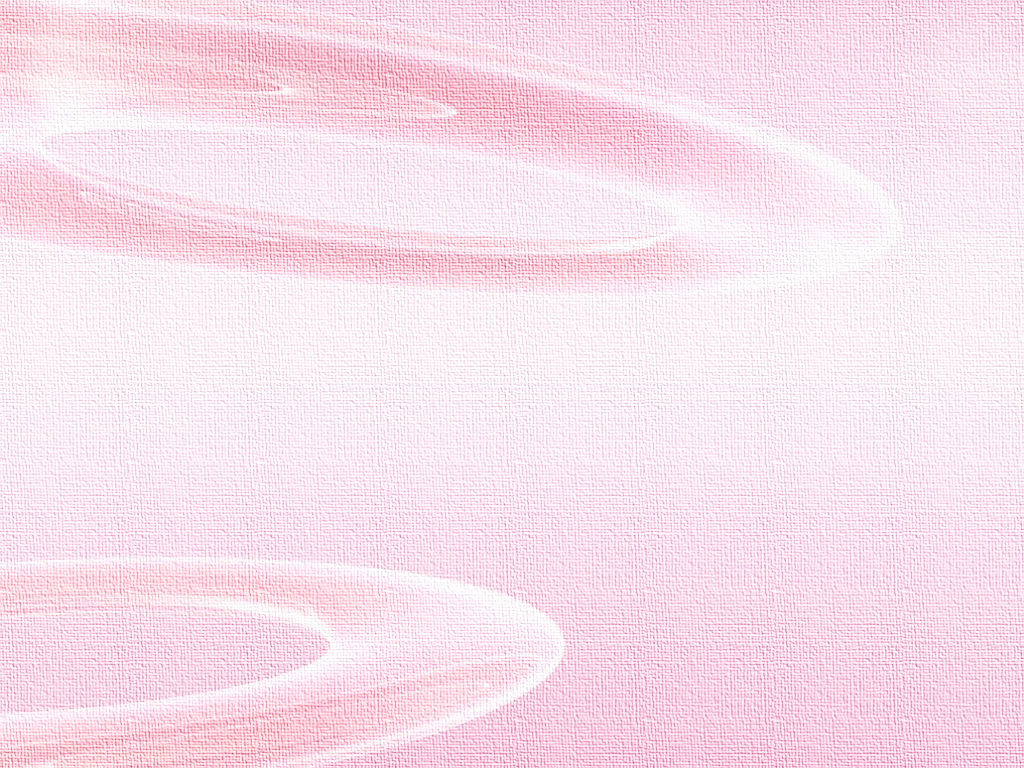 BİNA SINAV KOMİSYONUNUN YAPACAĞI İŞLER VE DİKKAT EDECEĞİ HUSUSLAR
Salonlardan gelen Sınav evrakı dönüş zarflarını
İçerisinden sınav evraklarının çıktığı ve yırtılarak açılan sınav poşetlerini
	Salon sırasına göre dönüşüm kutularına/çantalarına koyarak seri numaralı güvenlik kilidi ile kilitleyip il/ilçe sınav evrakı nakil koruma görevlilerine tutanakla teslim eder.
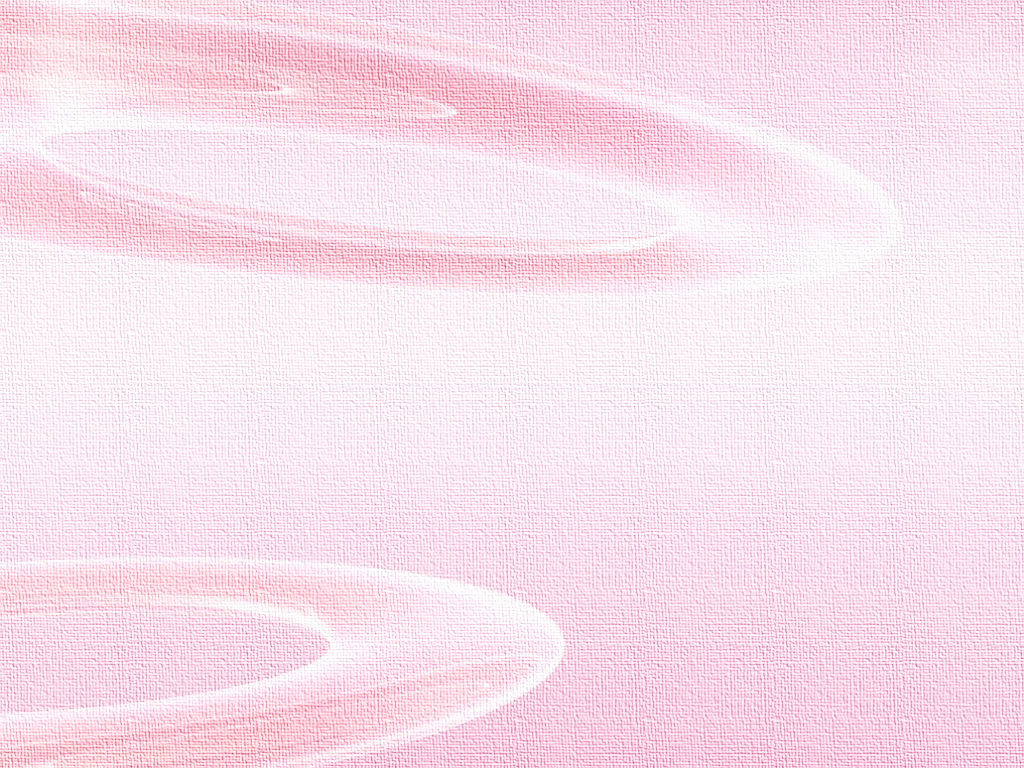 BİNA SINAV KOMİSYONUNUN YAPACAĞI İŞLER VE DİKKAT EDECEĞİ HUSUSLAR
Sınavda görev yapan bina komisyonu ve salon görevlileri ücretleri KBS’den her oturum için ayrı ücret ödenecektir.

Bina sınav komisyonu, gün içinde yapılacak iki oturum için de aynı isimlerden oluşturulmalı ve görev almaları halinde de her oturum için ayrı sınav ücret ödenecektir.

Salon başkanı ve gözetmenle ilgili bilgiler her oturum sonunda MEBBİS Sınav İşlemleri Modülü/ Sınav Binası Görevli Bilgi Girişi ekranından girilecek ve onaylanacaktır.
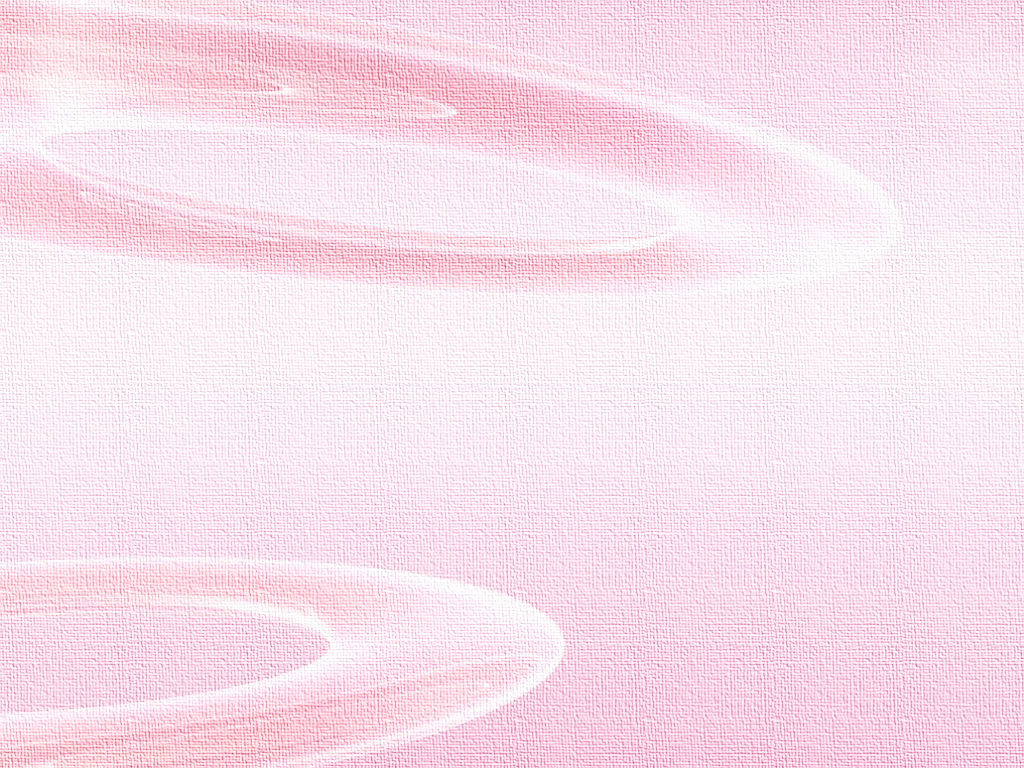 BİNA SINAV KOMİSYONUNUN YAPACAĞI İŞLER VE DİKKAT EDECEĞİ HUSUSLAR
Salon sayısı ondan fazla olan okul veya binalarda        her 10 (on) salon için bir hizmetli görevlendirilir. Hizmetliler gün içinde yapılacak iki oturum için aynı okul/kurumda görevlendirilir ve kendilerine görev aldıkları her oturum için ayrı ücret ödenir. 

Okullarda görevli olan güvenlik görevlilerine de görev aldıkları her oturum için ayrı ücret ödenir.
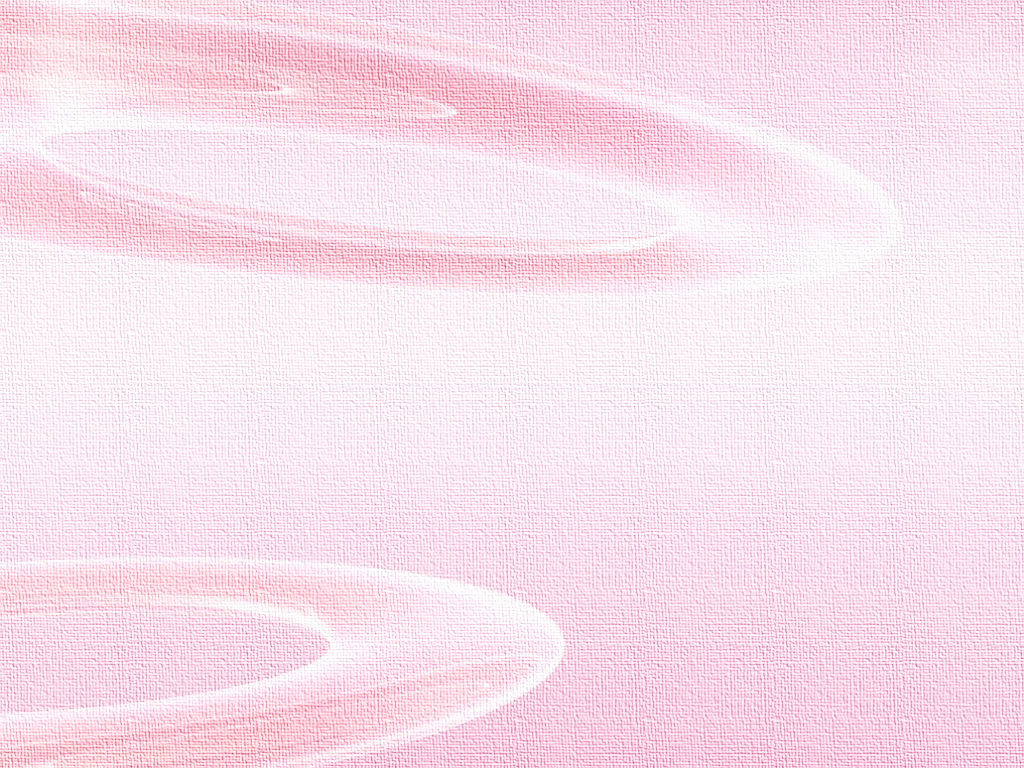 BİNA SINAV KOMİSYONUNUN YAPACAĞI İŞLER VE DİKKAT EDECEĞİ HUSUSLAR
Bina sınav sorumluları (il temsilcisi), emniyet personeli ve hizmetlilerin ücretleri MEBBİS, Merkezi Sınav Ücret Modül’ü üzerinden işlenecektir.

	Ancak, birden fazla okula görevlendirilen bina sınav sorumlularının;
1’nci oturum ücreti toplantıya katıldığı birinci okul müdürlüğünce 
2’nci oturum ücreti de ikinci okul müdürlüğünce
	sisteme işlenecek, üçüncü okul tarafından bu konuda işlem yapılmayacaktır.
BİNA SINAV KOMİSYONUNUN YAPACAĞI İŞLER VE DİKKAT EDECEĞİ HUSUSLAR
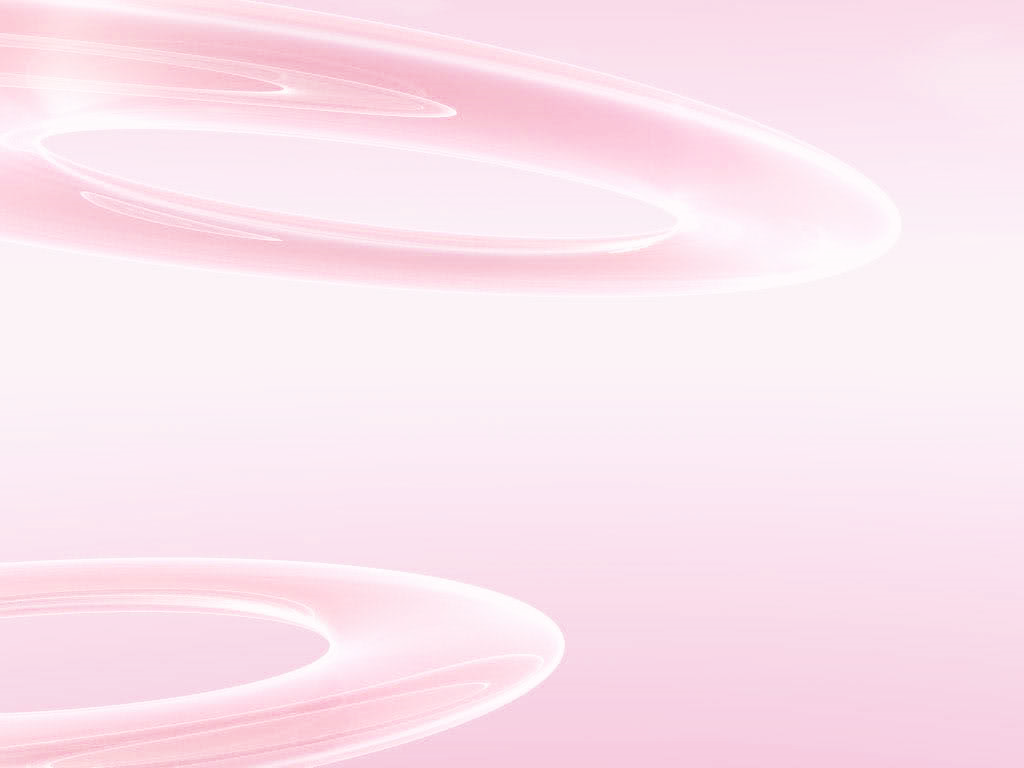 Sınav görevlilerinin bilgi girişinin yapıldığı  Sınav İşlemleri Modülü/ Sınav İşlemleri/ Sınav Binası Görevli Bilgi Girişi (SIM04006.aspx) Ekranı kurum kullanıcısı ile kullanılmaktadır.
Yeni yapılan Sınav İşlemleri Modülü/  Görevli İşlemleri / Sınav Binası Görevli Bilgi Girişi (SIM03016.aspx) sayfası kişisel şifre ile kullanıma açılmıştır
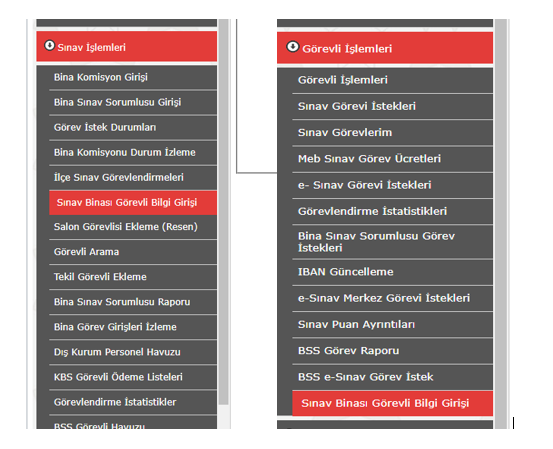 Bu menü tüm personelde görülecek olup, burayı sadece bina komisyonunda görevli personel kullanabilecektir. Görevli olunan kurum bilgileri otomatik olarak belirecektir. 
       Devlet kurumlarının daha önce kullanmakta olduğu veri giriş ekranları aynen devam etmektedir, bu sınava özel, ek olarak kişisel şifrelere yetki verilmiştir
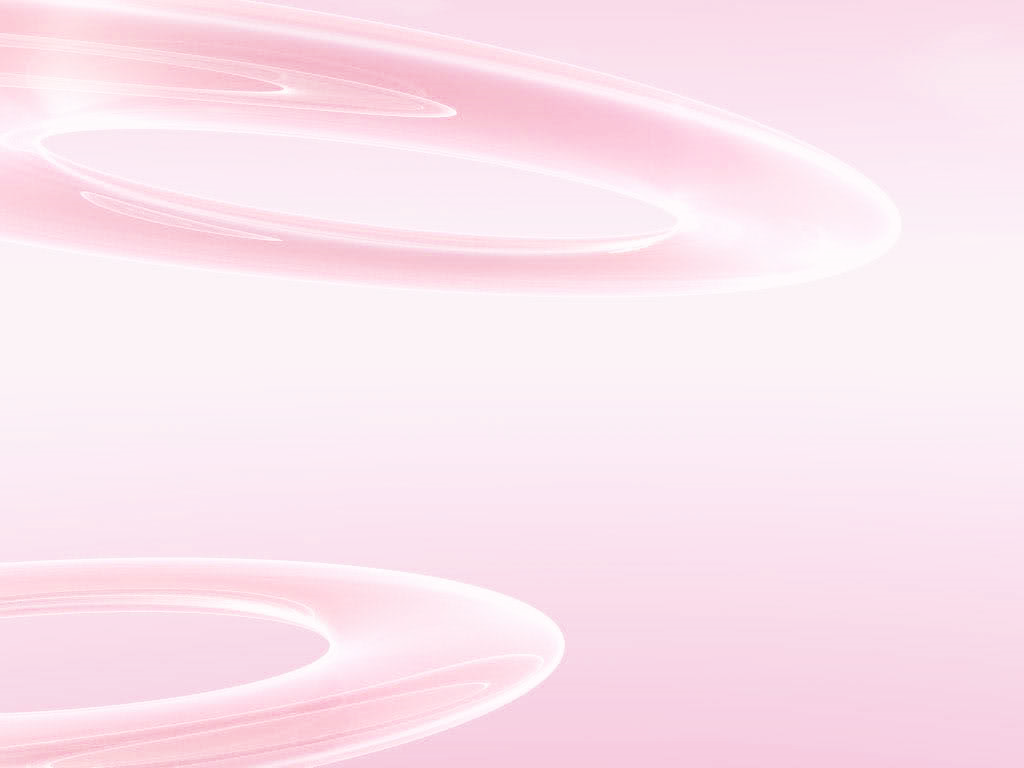 BİNA SINAV KOMİSYONUNUN YAPACAĞI İŞLER VE DİKKAT EDECEĞİ HUSUSLAR
Bu sınavda sınav binası olarak özel okullarda bina komisyonu olarak kurum dışından  personel görevlendirilmesi nedeniyle veri girişi için Bina Komisyon Başkanlarının kişisel şifrelerine yetki verilmiştir.
	Mebbis sistemine kişisel şifrelerle giriş yapıldığında ana menüde Merkezi Sınav Modülü görülecektir.
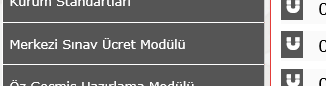 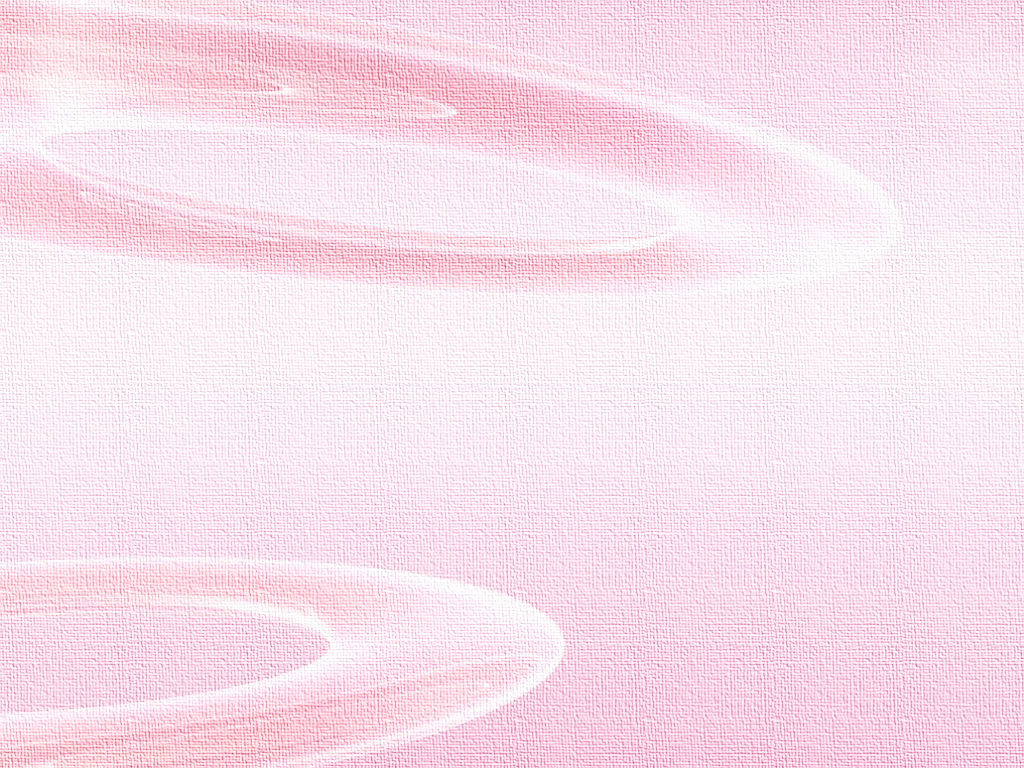 BİNA SINAV KOMİSYONUNUN YAPACAĞI İŞLER VE DİKKAT EDECEĞİ HUSUSLAR
Bu sınavda görev alacak personele ödenecek sınav ücretlerinin Haziran ayı aylık katsayısı üzerinden ödenebilmesi için ücret tahakkuk işlemlerinin en geç 11 Haziran 2021 tarihine kadar tamamlanması gerekmektedir.
YEDEK GÖZETMENİN YAPACAĞI İŞLER VE DİKKAT EDECEĞİ HUSUSLAR
Sınav salonundaki görevliler ile bina sınav komisyonu arasındaki irtibatı sağlar.
Sağlık nedeni ile tuvalet ihtiyacı olan öğrencilere refakat eder. (Sağlık kurulu raporu ibraz edilecektir.)
Sınav görevi bulunmayan personel ile kişilerin bina ve katlarda bulunmamasını sağlar
Bina sınav komisyonunun verdiği diğer görevleri yapar
SALON GÖREVLİLERİNİN YAPACAĞI İŞLER VE DİKKAT EDECEĞİ HUSUSLAR
DİKKAT !
ÇOK ÖNEMLİ !
Salon görevlilerinin sınav salonuna cep telefonu ve çanta ile girmeleri kesinlikle yasaktır.
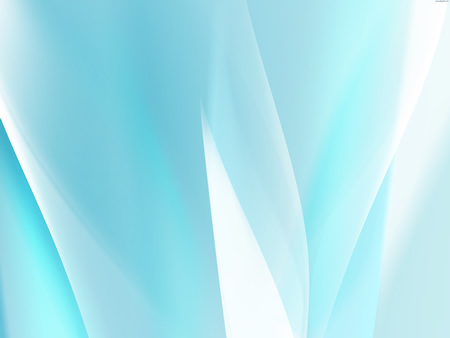 SALON GÖREVLİLERİNİN YAPACAĞI İŞLER VE DİKKAT EDECEĞİ HUSUSLAR
Sınav Başlamadan Önce Yapacakları İşlemler
Salon başkanı görevli olduğu salona ait sınav güvenlik poşetini ve öğrencilerin sınav sürelerinin yer aldığı salon yoklama listesini tutanakla teslim alır.

Gözetmen görevli olduğu salona giderek öğrencileri karşılar.
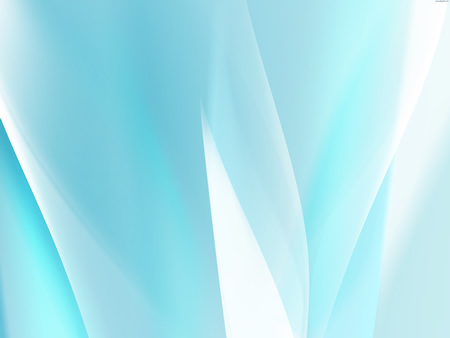 SALON GÖREVLİLERİNİN YAPACAĞI İŞLER VE DİKKAT EDECEĞİ HUSUSLAR
Sınav Başlamadan Önce Yapacakları İşlemler
Öğrenciler sınava, kimlik belgesi (T.C. kimlik numaralı nüfus cüzdanı / T.C. kimlik kartı veya geçerlik süresi devam eden pasaport) ve fotoğraflı-onaylı sınav giriş belgesi kontrol edilerek alınır.
Cevap kâğıdındaki ve sınav giriş belgesindeki fotoğrafların aynı olması gerektiğinden, farklı fotoğrafların kimlik kontrolünü ayrıntılı bir şekilde yapılır.
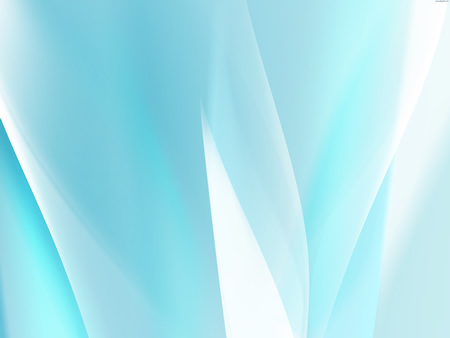 SALON GÖREVLİLERİNİN YAPACAĞI İŞLER VE DİKKAT EDECEĞİ HUSUSLAR
Sınav Başlamadan Önce Yapacakları İşlemler
Sınav giriş belgeleri toplanmayacak olup, öğrencilerde kalacaktır.

Cevap kâğıdındaki ve sınav giriş belgesindeki fotoğrafların aynı olması gerekmektedir. Farklı fotoğrafların kimlik kontrolü ayrıntılı bir şekilde yapılmalıdır.
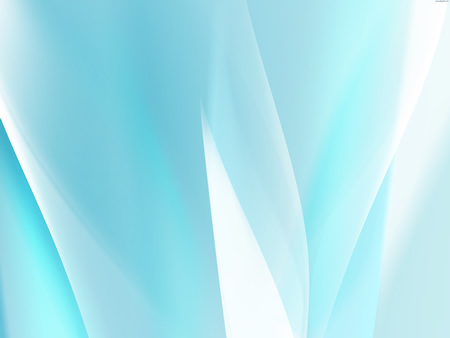 SALON GÖREVLİLERİNİN YAPACAĞI İŞLER VE DİKKAT EDECEĞİ HUSUSLAR
Sınav Başlamadan Önce Yapacakları İşlemler
Öğrenciler, fotoğraflı-onaylı “Sınav Giriş Belgesi’nde belirtilen salonda kendi sıra numarasında oturur, gerektiğinde öğrencinin yerini değiştirme yetkisi salon başkanına aittir.
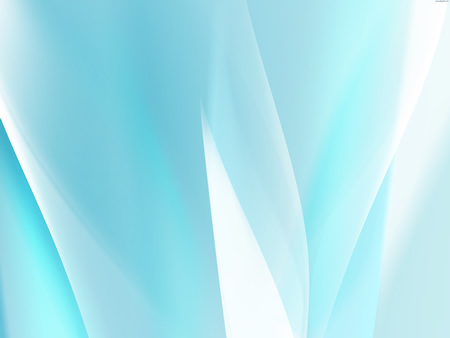 SALON GÖREVLİLERİNİN YAPACAĞI İŞLER VE DİKKAT EDECEĞİ HUSUSLAR
Sınav Başlamadan Önce Yapacakları İşlemler
Gerekli kimlik kontrolleri ve yerleştirme işlemlerinden sonra salon başkanı sınav güvenlik poşetini öğrencilerin gözü önünde ve sınavın başlamasına yaklaşık 15 dakika kala açar.

Sınav güvenlik poşetinden çıkan soru kitapçıklarının ve cevap kâğıtlarının kontrolünü yapar, eksik veya fazla olması halinde bunu tutanakla belgeler.
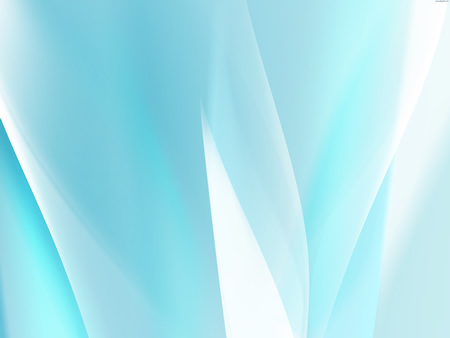 SALON GÖREVLİLERİNİN YAPACAĞI İŞLER VE DİKKAT EDECEĞİ HUSUSLAR
Sınav Başlamadan Önce Yapacakları İşlemler
Salon öğrenci yoklama listesinde yazılı sıraya göre yerleştirilen öğrencilere, kendi isimlerine göre basılmış olan cevap kâğıtlarını dağıtır.

Öğrencinin kendine ait cevap kâğıdında yer alan bilgilerini kontrol ettirir ve cevap kâğıdında yer alan imza bölümünü öğrenciye kurşun kalem ile imzalatır.
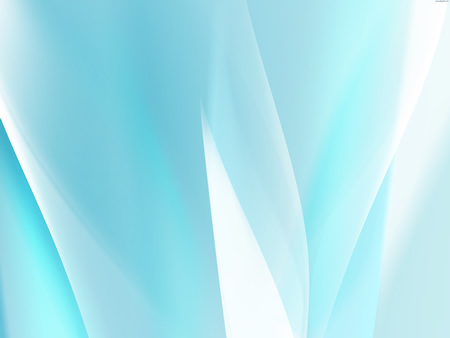 SALON GÖREVLİLERİNİN YAPACAĞI İŞLER VE DİKKAT EDECEĞİ HUSUSLAR
Sınav Başlamadan Önce Yapacakları İşlemler
Öğrencinin cevap kâğıdında yazılı olan bilgilerinde hata varsa, cevap kâğıdı kullanılamayacak durumdaysa, cevap kâğıdında baskı hatası varsa ya da öğrencinin adına düzenlenmiş cevap kâğıdı bulunmuyorsa, sınav başlamadan önce salon görevlileri tarafından tutanak hazırlanır…
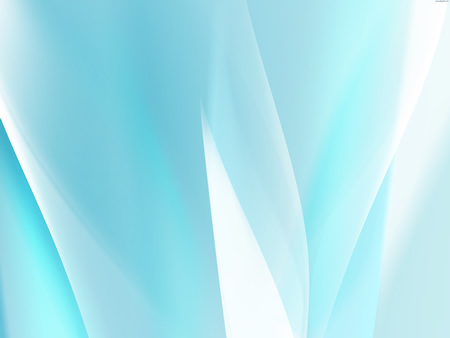 SALON GÖREVLİLERİNİN YAPACAĞI İŞLER VE DİKKAT EDECEĞİ HUSUSLAR
Sınav Başlamadan Önce Yapacakları İşlemler
…Bu öğrenciye yedek cevap kâğıdı verilir.

Kullanılan yedek cevap kâğıdının doğru ve eksiksiz olarak kodlandığı salon görevlilerince kontrol edilir.
Kodlamadan öğrenci ile birlikte salon görevlileri de sorumlu olacaklardır.
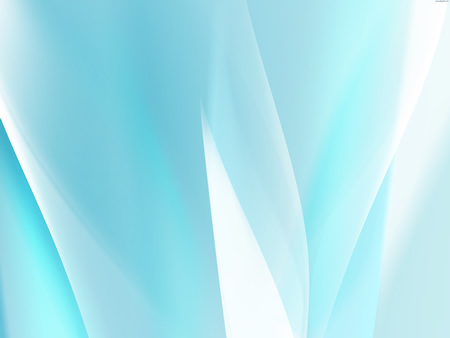 SALON GÖREVLİLERİNİN YAPACAĞI İŞLER VE DİKKAT EDECEĞİ HUSUSLAR
Sınav Başlamadan Önce Yapacakları İşlemler
DİKKAT ÖNEMLİ !!!
Öğrenciler,
	- Cevap kâğıdında bulunan “Bu Bölüme Dokunmayınız” kısmının hiçbir şekilde işaretlenmeyeceği konusunda,
	-  Üç yanlış cevabın bir doğru cevabı götüreceği
hususlarında uyarılırlar.
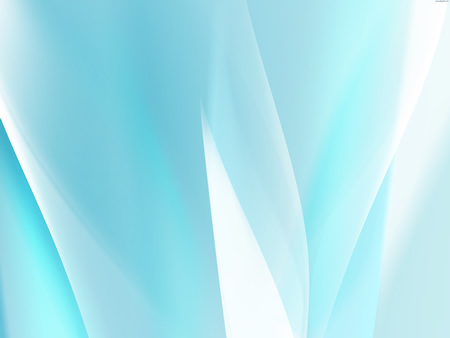 SALON GÖREVLİLERİNİN YAPACAĞI İŞLER VE DİKKAT EDECEĞİ HUSUSLAR
Sınav Başlamadan Önce Yapacakları İşlemler
ÖNEMLİ !!!
Öğrenciye ait onaylı sınav giriş belgesi ile cevap kâğıdındaki basılı öğrenci bilgileri kontrol edilir.
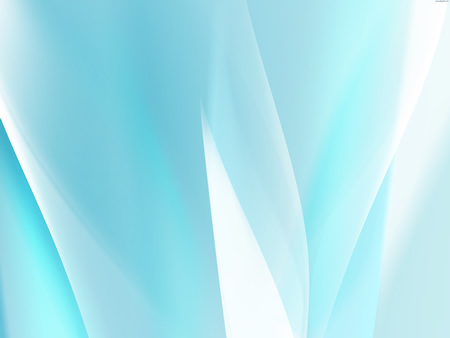 SALON GÖREVLİLERİNİN YAPACAĞI İŞLER VE DİKKAT EDECEĞİ HUSUSLAR
Sınav Süresince Yapılacak İşlemler
Sınav anında yanında (kullanımı doktor raporu ile belirlenen hasta veya engellilere ait cihazlar hariç) araçlardan herhangi birini bulunduranların sınavı, sınav kurallarını ihlal ettiği için tutanakla geçersiz sayılacaktır.

Hazırlanan tutanakta sınavın iptal edileceğine dair ibare mutlaka bulunacaktır
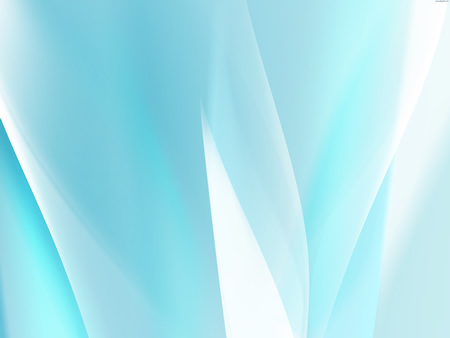 SALON GÖREVLİLERİNİN YAPACAĞI İŞLER VE DİKKAT EDECEĞİ HUSUSLAR
Sınav Süresince Yapılacak İşlemler
Sınava girmeyen öğrencilerin, salon aday yoklama listesinde isimlerinin karşısına silinmeyen kalemle “GİRMEDİ” yazar ve cevap kâğıdındaki “SINAVA GİRMEDİ” kutucuğunu kurşun kalemle kodlanır.
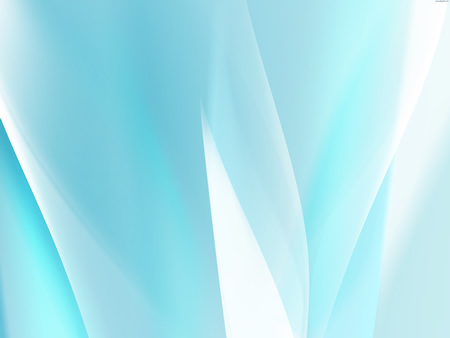 SALON GÖREVLİLERİNİN YAPACAĞI İŞLER VE DİKKAT EDECEĞİ HUSUSLAR
Sınav Süresince Yapılacak İşlemler
Cevap kâğıdında öğrencinin imzasının olup olmadığını ve cevaplarını kodladığını kontrol edilir.

Öğrencilerin soru kitapçığı ve cevap kâğıdını beraberinde götürmesine izin verilmez.
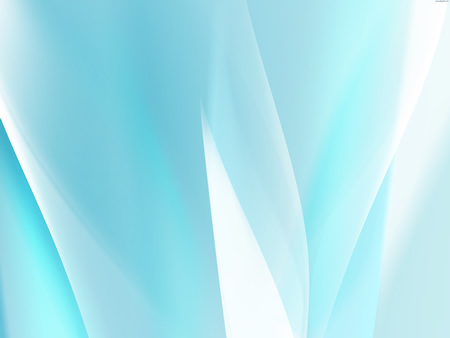 SALON GÖREVLİLERİNİN YAPACAĞI İŞLER VE DİKKAT EDECEĞİ HUSUSLAR
Sınav Süresince Yapılacak İşlemler
ÖNEMLİ !!!
Öğrenciye ait cevap kâğıdındaki salon başkanı ve gözetmenin kontrol ettiğine dair bölümü silinmeyen kalemle imzalanır.
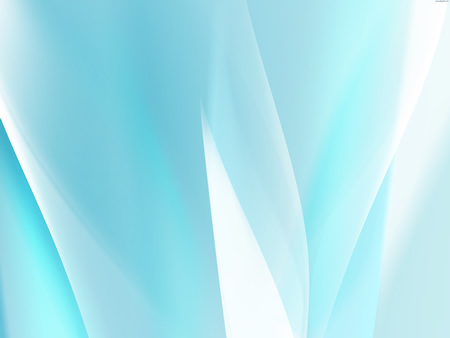 SALON GÖREVLİLERİNİN YAPACAĞI İŞLER VE DİKKAT EDECEĞİ HUSUSLAR
Sınav Süresince Yapılacak İşlemler
Ayrıca, salon görevlileri;
Salonda soru kitapçığı, gazete, kitap vb. dokümanı okumaz.
Yüksek sesle konuşmaz
Gürültü çıkaran ayakkabılarla sınav salonuna gelmez.
Sınav süresince salonu terk etmez.
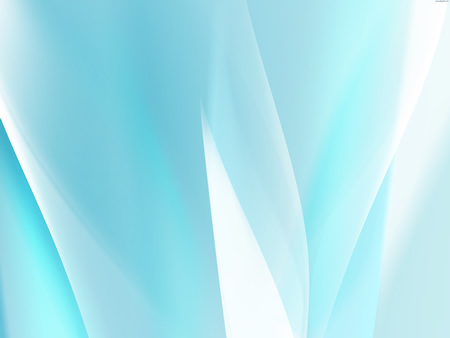 SALON GÖREVLİLERİNİN YAPACAĞI İŞLER VE DİKKAT EDECEĞİ HUSUSLAR
Sınav Süresince Yapılacak İşlemler
Çay, kahve vb. içmez.
Öğrencinin başında uzun süre beklemez.
Öğrencilerle sınav başladıktan sonra ve sınav süresince konuşmaz. Sorular hakkında yorum yapmaz.
Öğrencilere ait sınav evrakını dikkat çekici bir şekilde incelemez.
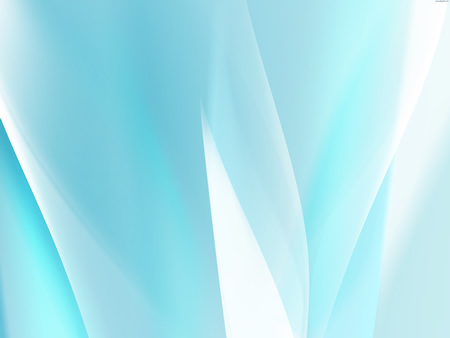 SALON GÖREVLİLERİNİN YAPACAĞI İŞLER VE DİKKAT EDECEĞİ HUSUSLAR
Sınav Bitiminde Yapılacak İşlemler
ÖNEMLİ !!!
Salon öğrenci yoklama listesi ile karşılaştırarak eksik olup olmadığını kontrol eder.
Sınav evrakını teslim eden öğrenciye, salon öğrenci yoklama listesini kurşun kalem ile imzalatır. (Bu işlemi sınav başlamadan önce ya da sınav sırasında yapmaz)
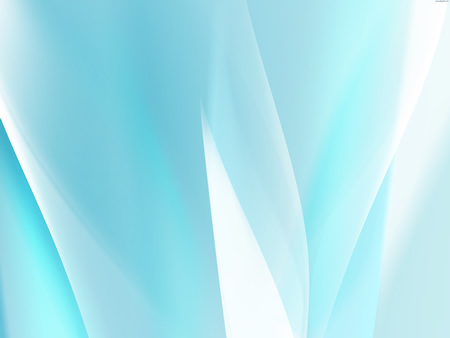 SALON GÖREVLİLERİNİN YAPACAĞI İŞLER VE DİKKAT EDECEĞİ HUSUSLAR
Sınav Bitiminde Yapılacak İşlemler
Cevap kâğıtlarını, salon öğrenci yoklama listesini ve varsa diğer evrakını (tutanak vb.) (soru kitapçıkları hariç) sınav evrakı dönüş zarfına yerleştirir. 

Salondan çıkmadan diğer salon görevlileri beraber sınav evrakı dönüş zarfının ağzını kapatır.
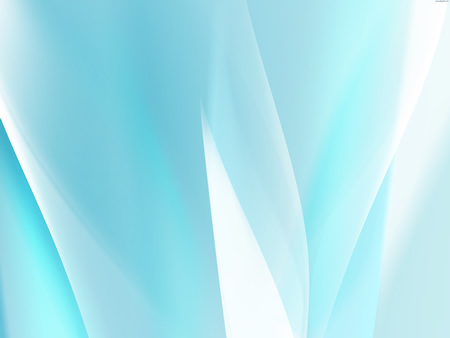 SALON GÖREVLİLERİNİN YAPACAĞI İŞLER VE DİKKAT EDECEĞİ HUSUSLAR
Sınav Bitiminde Yapılacak İşlemler
Salon başkanı, Sınav evrakı dönüş zarfını, soru kitapçıklarıyla birlikte bina sınav komisyonuna imza karşılığında teslim eder.
Salon görevlileri, sınav salonunda unutulan, sınav evrak kutusuna konulmayan cevap kâğıtlarının Bakanlık tarafından işleme alınmayacağını ve yasal sorumluluğun kendilerine ait olacağını bilirler.
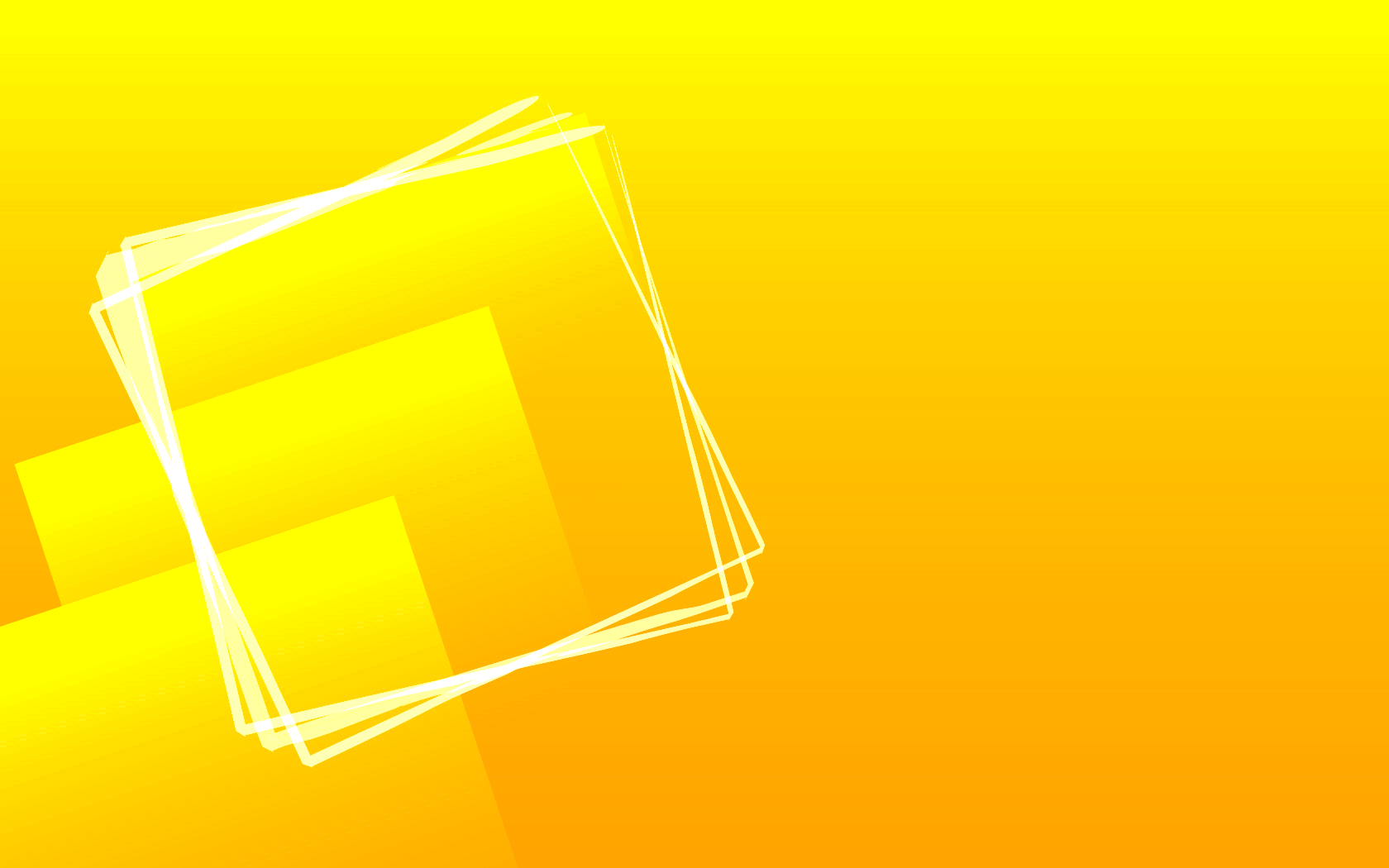 SINAVDA ÖZEL HİZMET ALACAK ÖĞRENCİLERLE İLGİLİ HUSUSLAR
Sınavda özel hizmete ihtiyacı olan öğrencilerimizin sınav tedbirlerine yönelik okuyucu/kodlayıcı olarak görevlendirilen öğretmenler bilgilendirilecektir.
Okuyucu/kodlayıcı olarak görev yapan öğretmenler sınav sonrasında MEBBİS-Sınav İşlemleri-Görevli Bilgi Girişi menüsünden mutlaka «Yardımcı Engelli Gözetmen» olarak girilecektir.
	Okuyucu/kodlayıcı olarak görev yapmayan ise kesinlikle «Yardımcı Engelli Gözetmen» olarak girilmeyecektir.
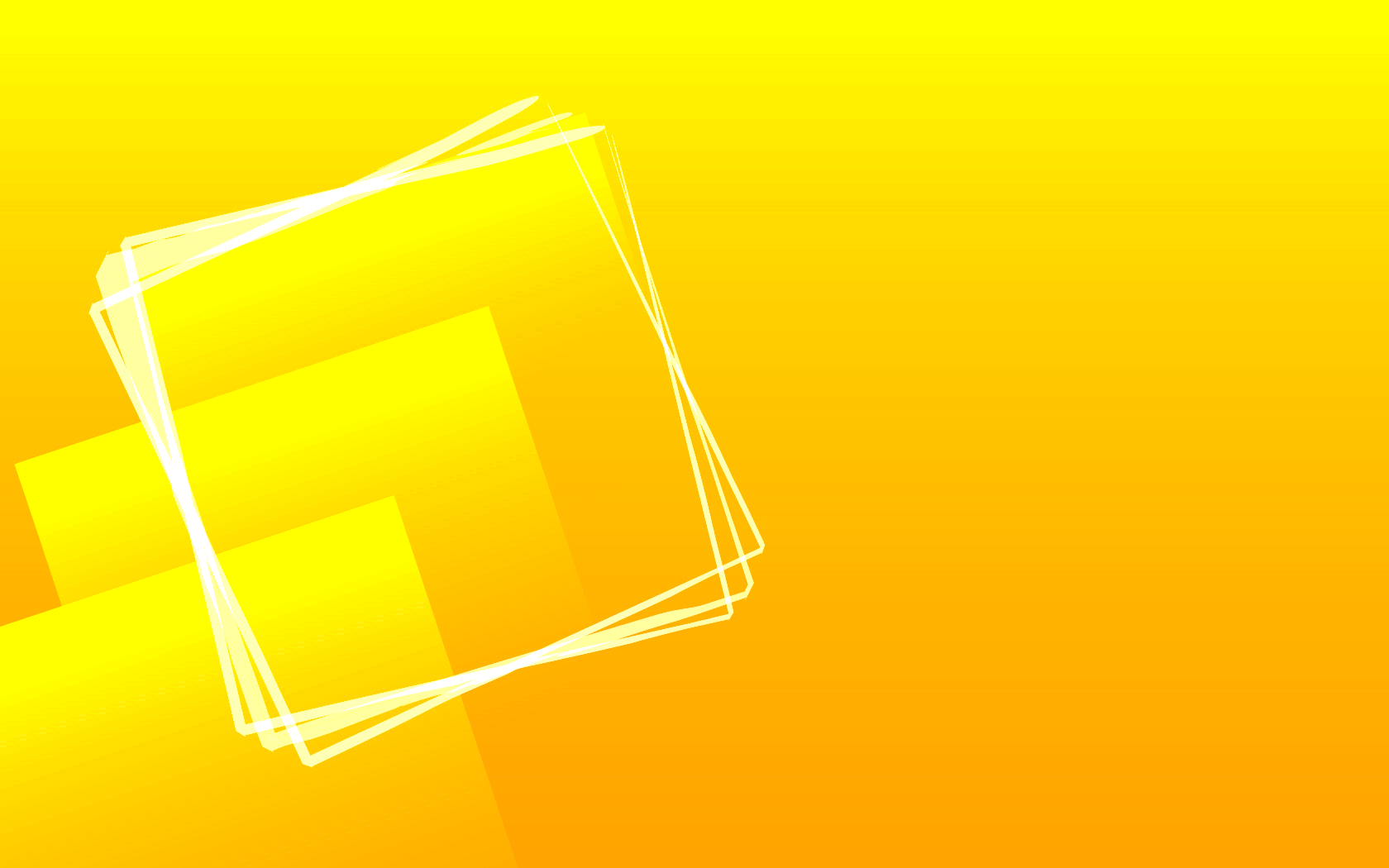 SINAVDA ÖZEL HİZMET ALACAK ÖĞRENCİLERLE İLGİLİ HUSUSLAR
Engelli öğrenciler, engelleri ile ilgili sürekli kullandıkları araç–gereç ve cihazları kendilerinin getirmesi kaydıyla sınavda kullanabilecektir.
Engelli öğrenciler giriş katlarda bulunan salonlara yerleştirilecektir.
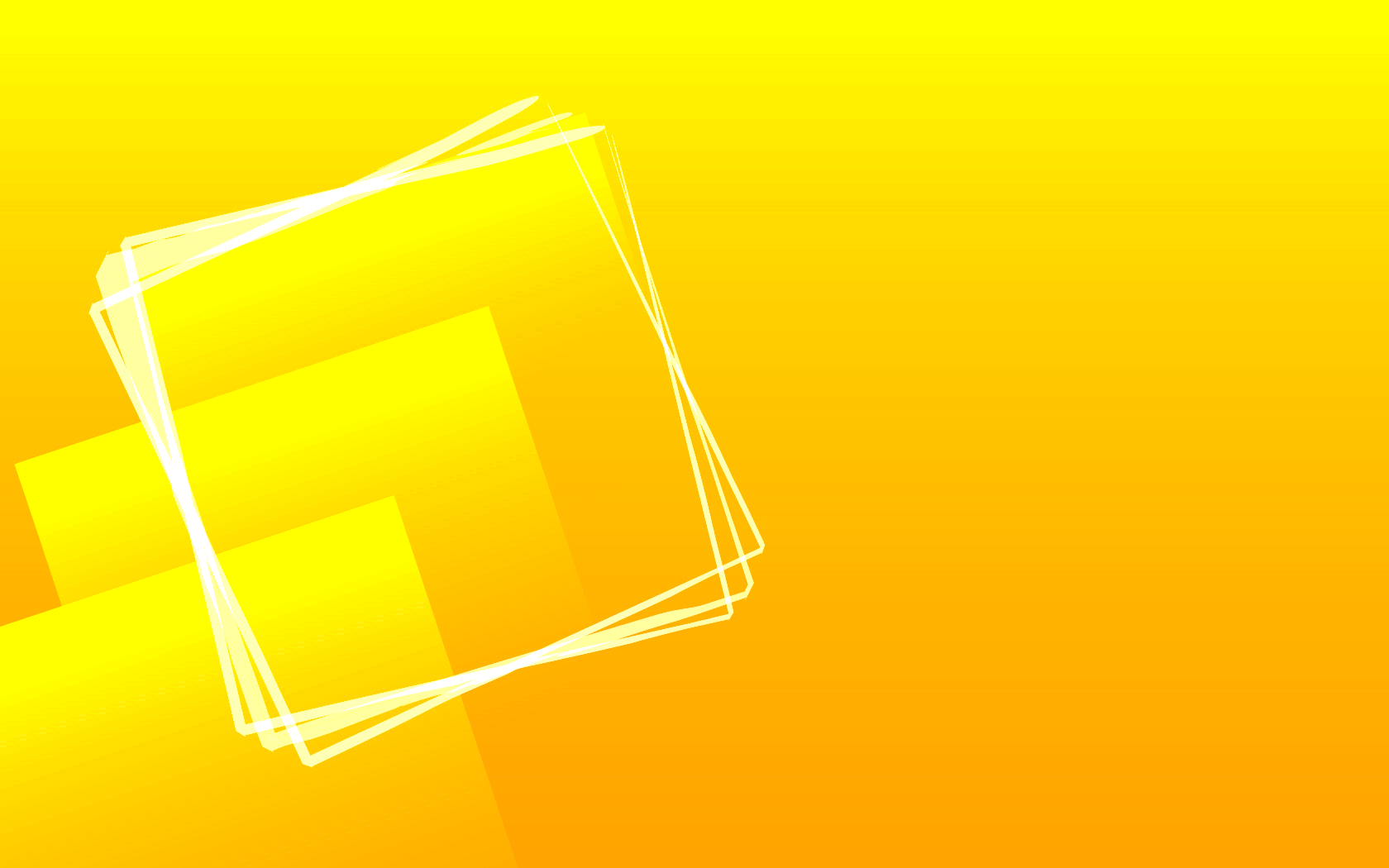 SINAVDA ÖZEL HİZMET ALACAK ÖĞRENCİLERLE İLGİLİ HUSUSLAR
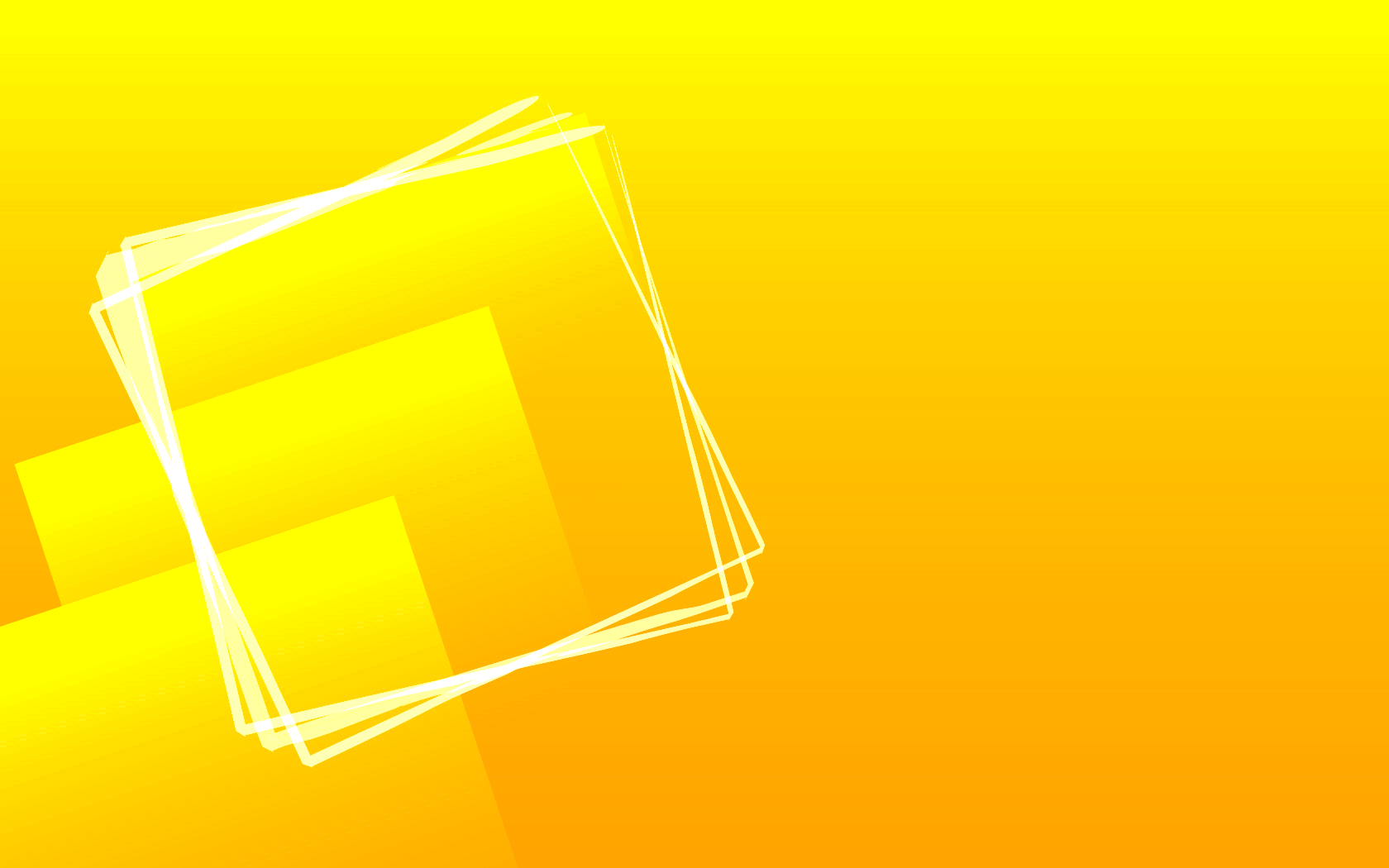 SINAVDA ÖZEL HİZMET ALACAK ÖĞRENCİLERLE İLGİLİ HUSUSLAR
Süreğen Hastalığı Olan Öğrenciler
	Sağlık problemlerinin zorunlu kıldığı durumlarda tek kişilik salonlarda sınava alınacaktır. Bu durumda olan öğrencilere ek süre verilmeyecektir.
	Tip 1 diyabet (şeker hastası), astım, hipertansiyon ve epilepsi hastalıklarından dolayı sürekli ilaç kullanan öğrenciler diğer öğrencilerle aynı salona yerleştirilecektir.
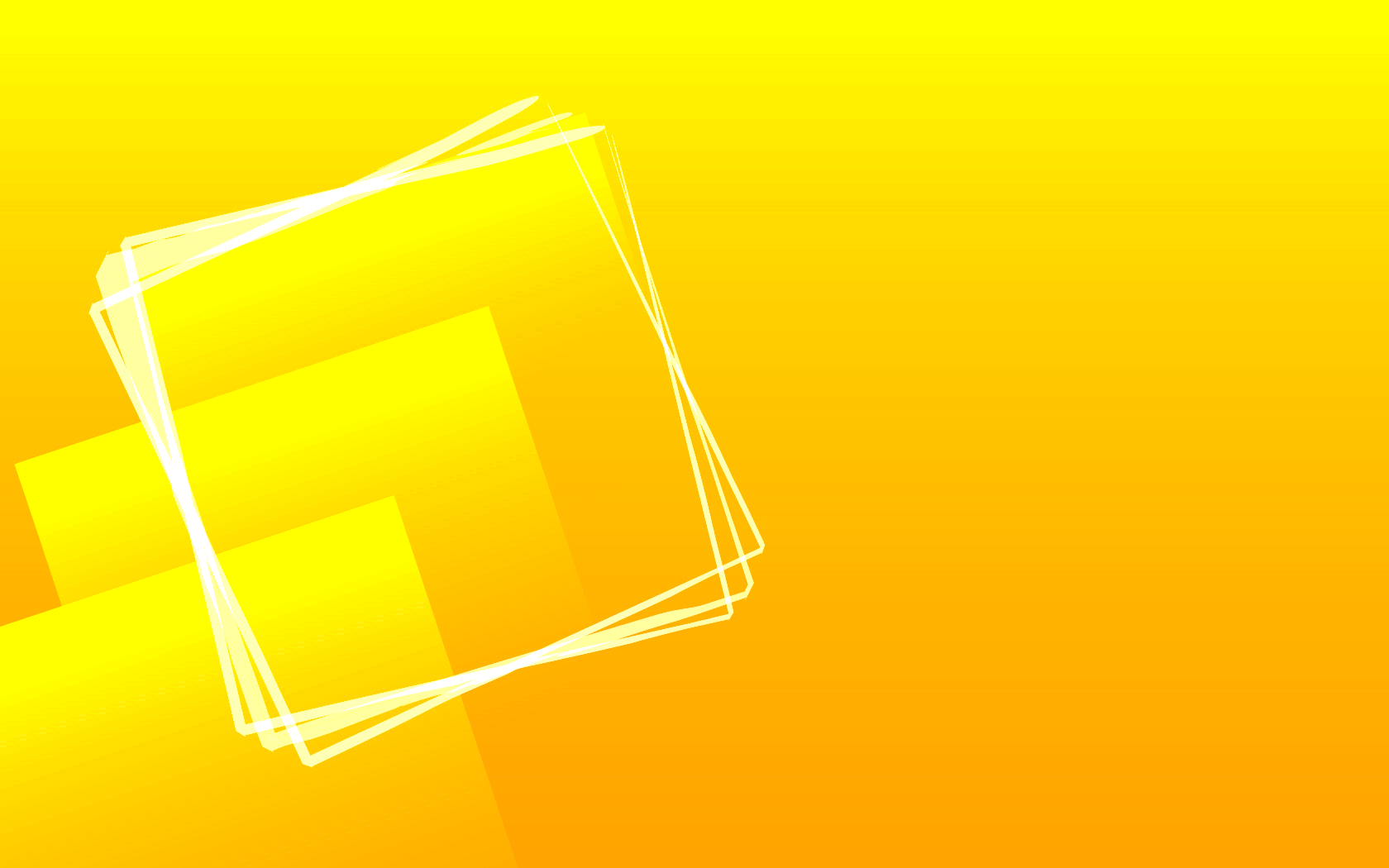 SINAVDA ÖZEL HİZMET ALACAK ÖĞRENCİLERLE İLGİLİ HUSUSLAR
Tip 1 diyabet hastalığı olan öğrencilerin yanlarında kutu meyve suyu veya paket içindeki karbonhidrat içeren gıdaları bulundurmalarına, hipoglisemi (ani kan şekeri düşmesi) durumunda
bunları tüketmelerine ve kan şekeri ölçüm cihazı ile kan şekerini ölçmelerine izin verilecektir.
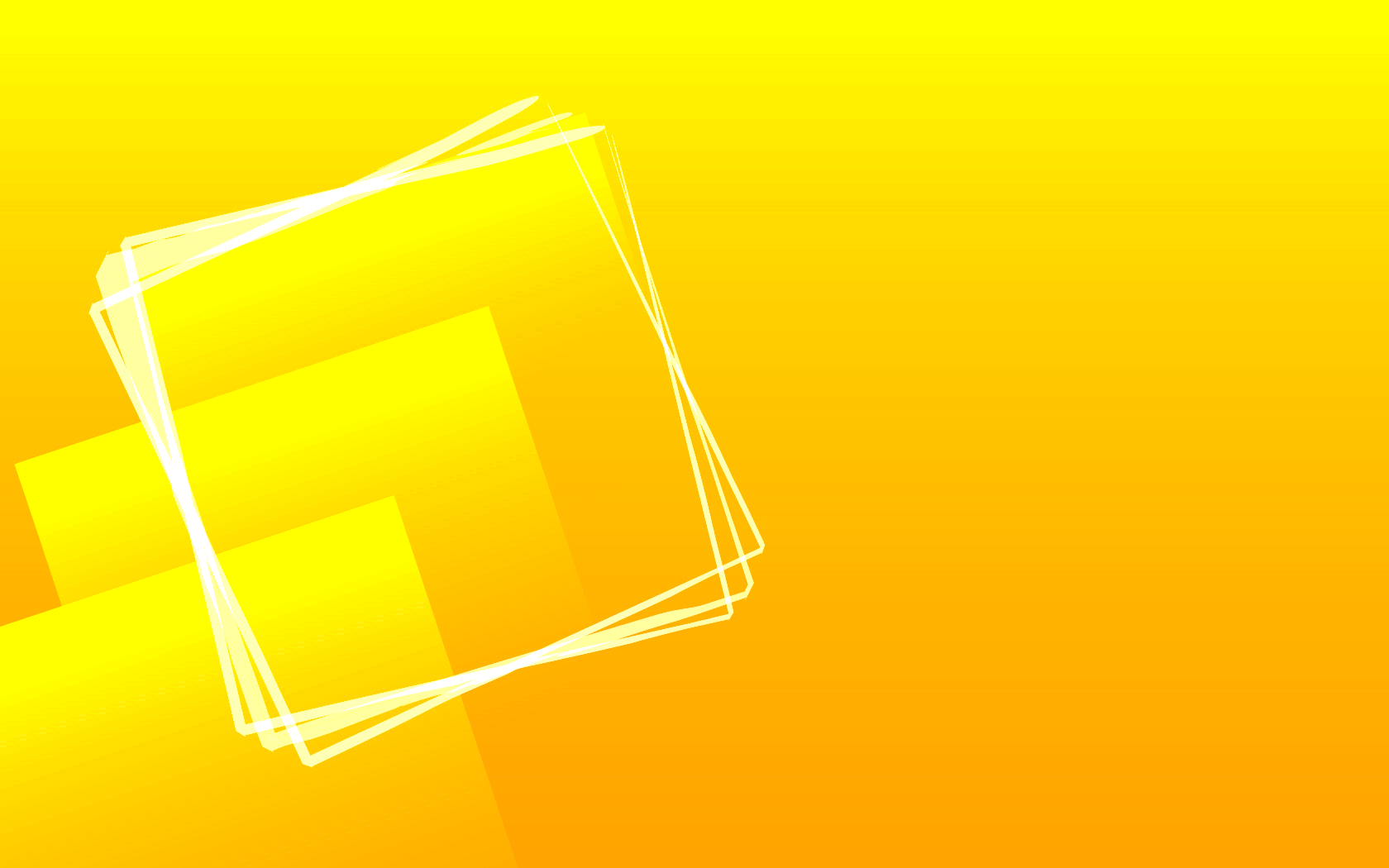 SINAVDA ÖZEL HİZMET ALACAK ÖĞRENCİLERLE İLGİLİ HUSUSLAR
Ayrıca bu öğrencilerin hiperglisemi (ani kan şekeri yükselmesi) durumunda oluşabilecek yoğun tuvalet ihtiyacının yedek gözetmen eşliğinde giderilebilmesi için izin verilecektir. Bu durumda olan öğrencilerle ilgili olarak bölge sınav yürütme komisyonları bilgilendirilecektir.
SINAV PAKETİNİN AÇILMASI VE SINAV EVRAKI DÖNÜŞ ZARFININ KAPATILMASI
Sınav paketi Bina Sınav Komisyonundan teslim alınacaktır.
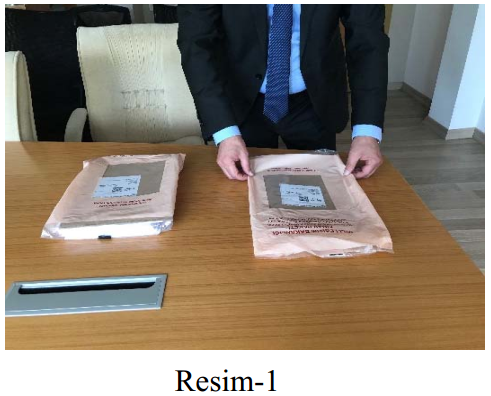 Bina sınav komisyonundan sınav paketini Resim-1’deki gibi kapalı olarak teslim alınız.
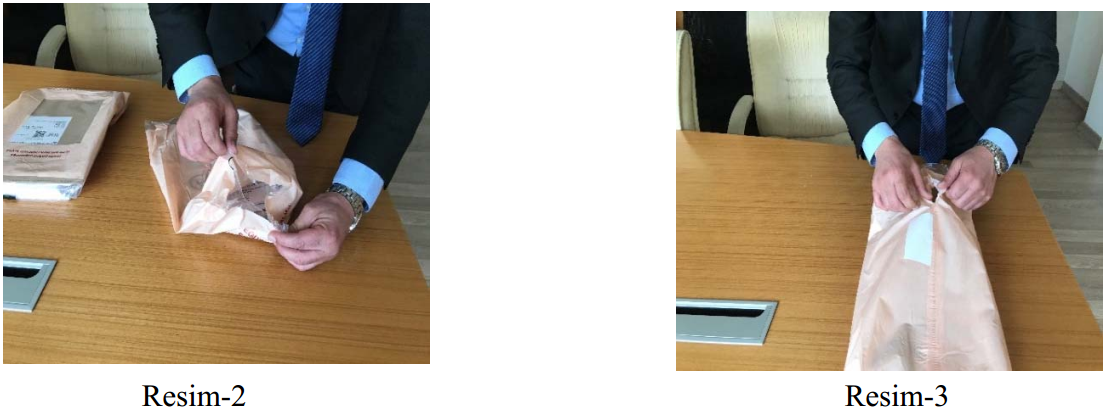 Sınav paketleri üzerindeki poşetler tek kullanımlıktır.
Sınav paketi poşetlerini Resim-2 ve Resim-3’teki gibi herhangi bir bölgesinden içerisindeki sınav evrakına zarar vermeden yırtarak açınız.
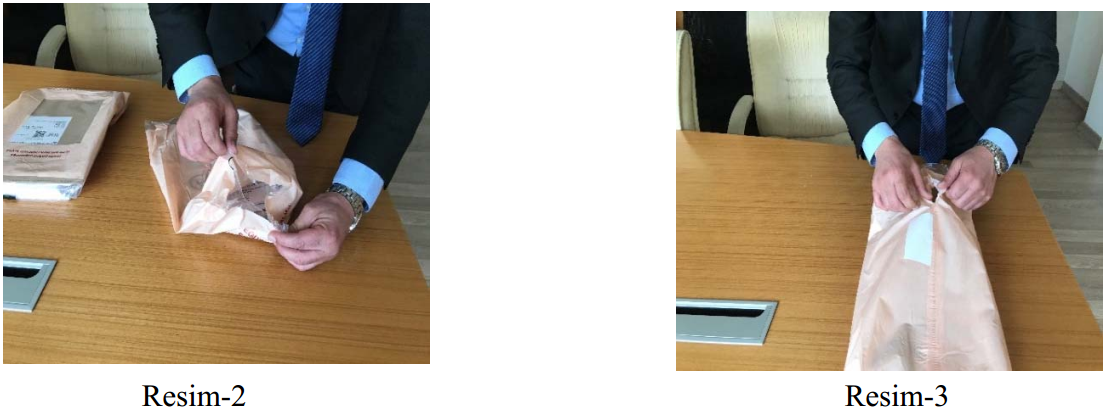 SINAV PAKETİNİN AÇILMASI VE SINAV EVRAKI DÖNÜŞ ZARFININ KAPATILMASI
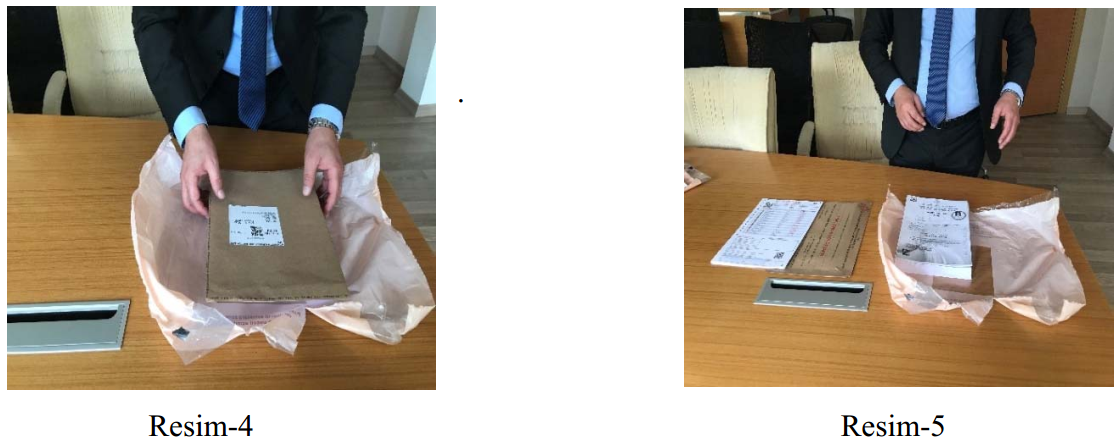 Açılan sınav paketlerinde Resim-4 ve Resim-5’teki gibi sırasıyla, sınav evrakı dönüş zarfı, salon aday yoklama listesi, sıralı aday cevap kâğıtları ve soru kitapçıkları yer almaktadır.
SINAV PAKETİNİN AÇILMASI VE SINAV EVRAKI DÖNÜŞ ZARFININ KAPATILMASI
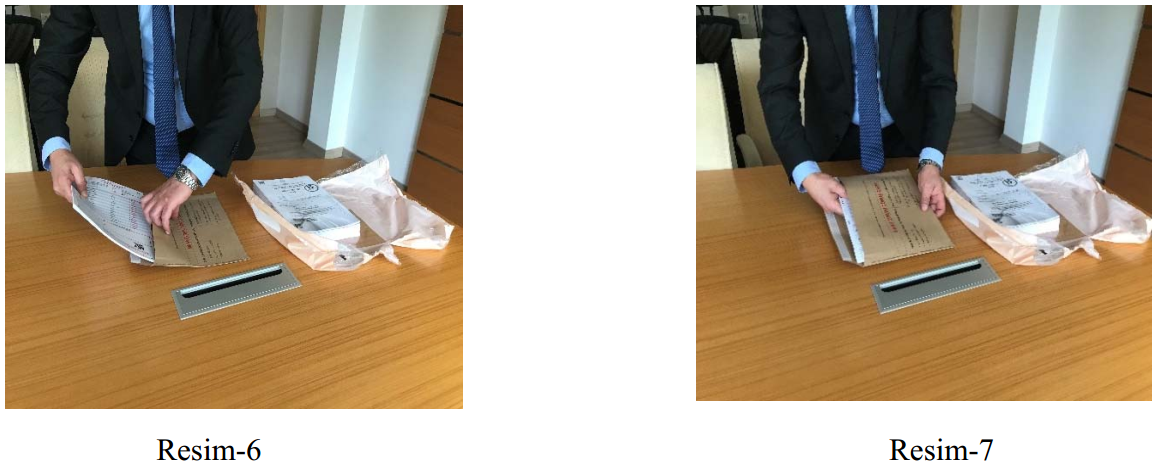 Sınav tamamlandıktan sonra, salon aday yoklama listesi üstte olacak şekilde aday cevap kâğıtlarını tam ve sıralı olarak Resim-6 ve Resim-7’deki gibi sınav evrakı dönüş zarfına koyunuz.
SINAV PAKETİNİN AÇILMASI VE SINAV EVRAKI DÖNÜŞ ZARFININ KAPATILMASI
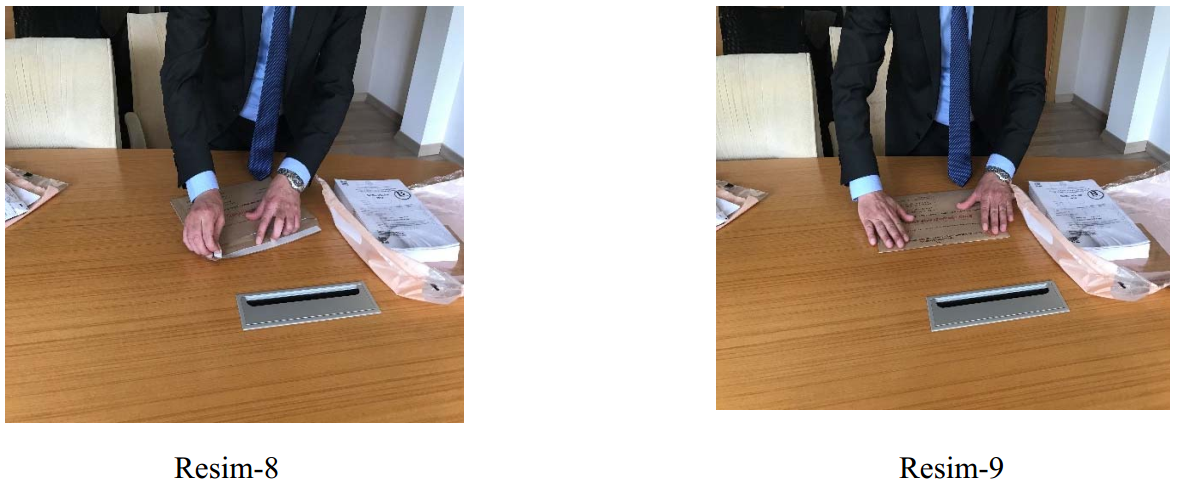 Sınav evrakı dönüş zarfını Resim-8 ve Resim-9’daki gibi, zarf kapağının üzerinde bulunan beyaz koruyucu bandı kapağın sağ tarafından kaldırarak kapatınız.
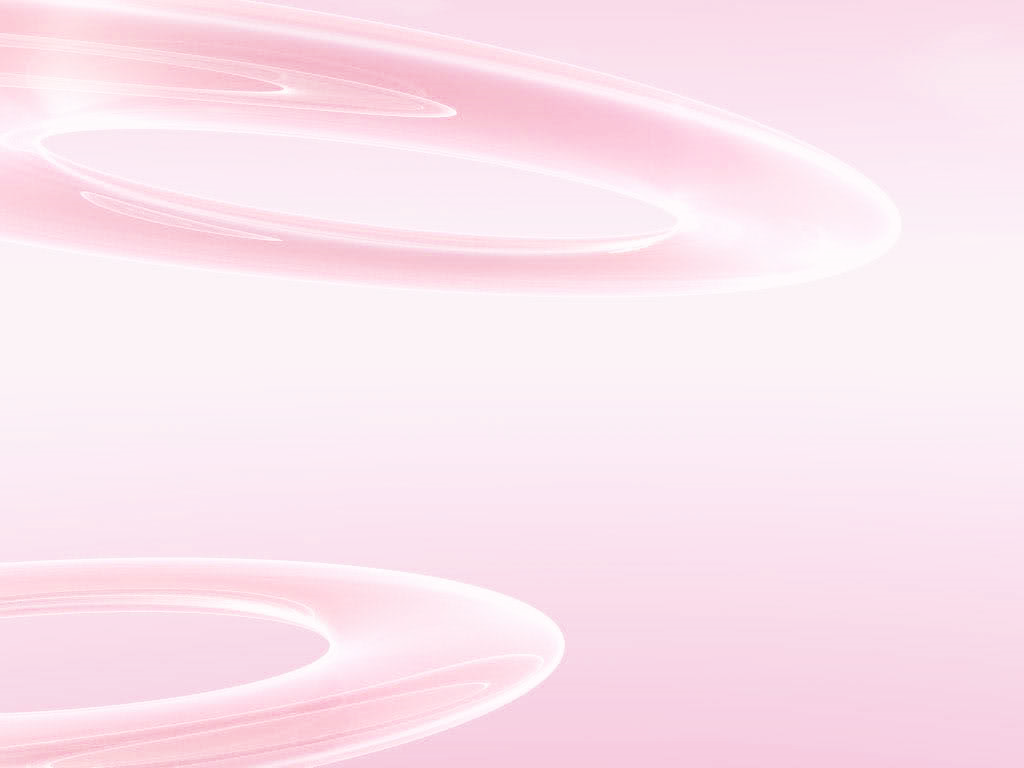 BÖLGE SINAV KOMİSYONU (İL/İLÇE) YAPACAĞI İŞLER VE DİKKAT EDECEĞİ HUSUSLAR
Bölge sınav yürütme komisyonu bünyesinde görevlendirilen hizmetlilere de görev aldıkları her oturum için ayrı ücret ödenecektir.
Gün içinde yapılacak iki oturuma ait sınav evrakları, sınav yapılacak okul/kurumlara tek seferde götürülüp geri getireceğinden bu süreçte görev alan taşıyıcı, şoför ve şehir içi şehir içi sınav evrakı nakil görevlileri iki oturum için aynı isimlerden oluşturulacak ve kendilerine iki oturum için de sınav ücreti ödenecektir.
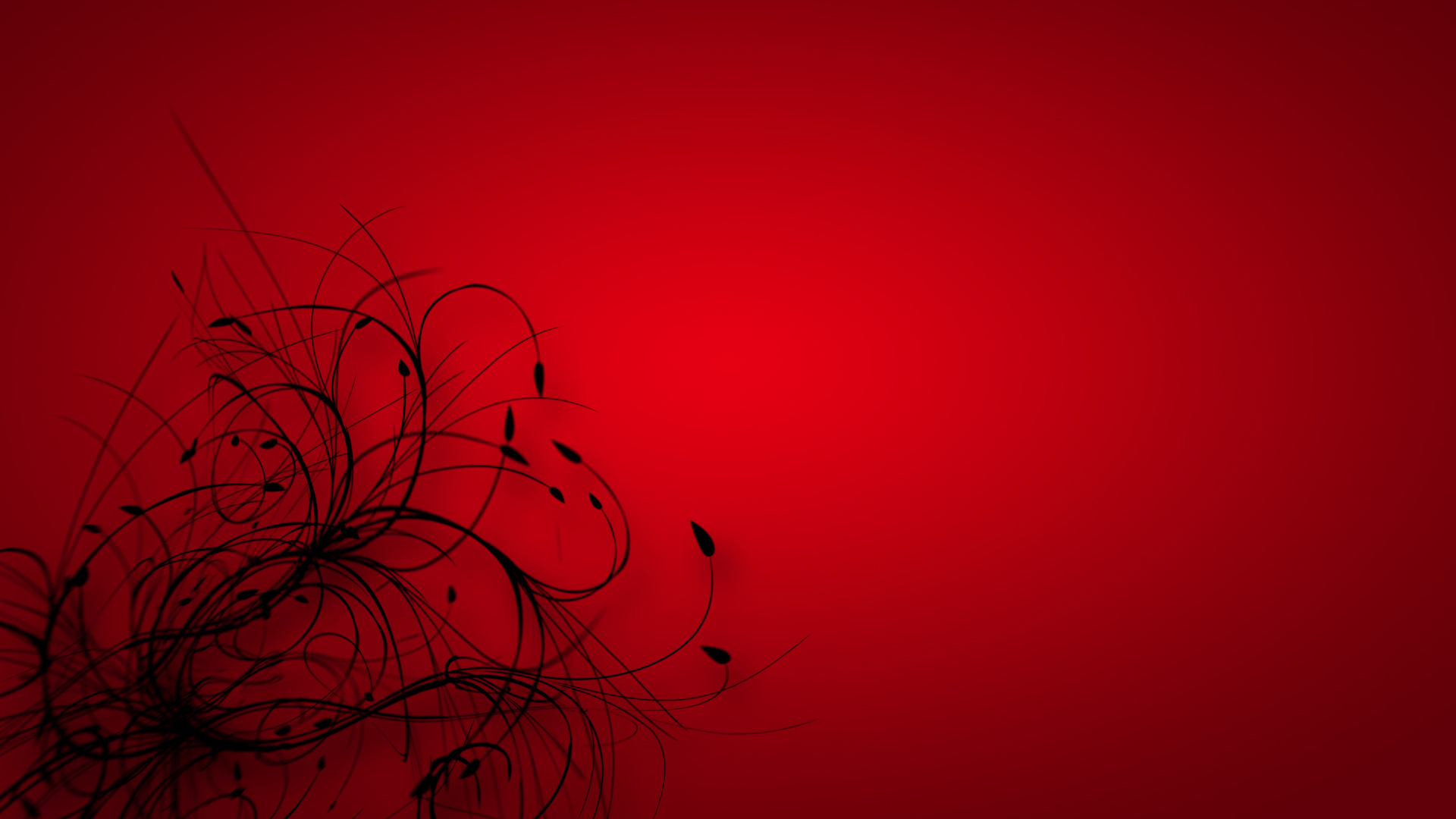 TEŞEKKÜR EDERİM.
Erkan YAKIŞIR
İl Milli Eğitim Müdür Yardımcısı